Экологическое воспитание дошкольников 6-7 лет через опытно-экспериментальную  деятельность
Работу выполнила
 воспитатель МБДОУ №33
Куличкова Н.Л.
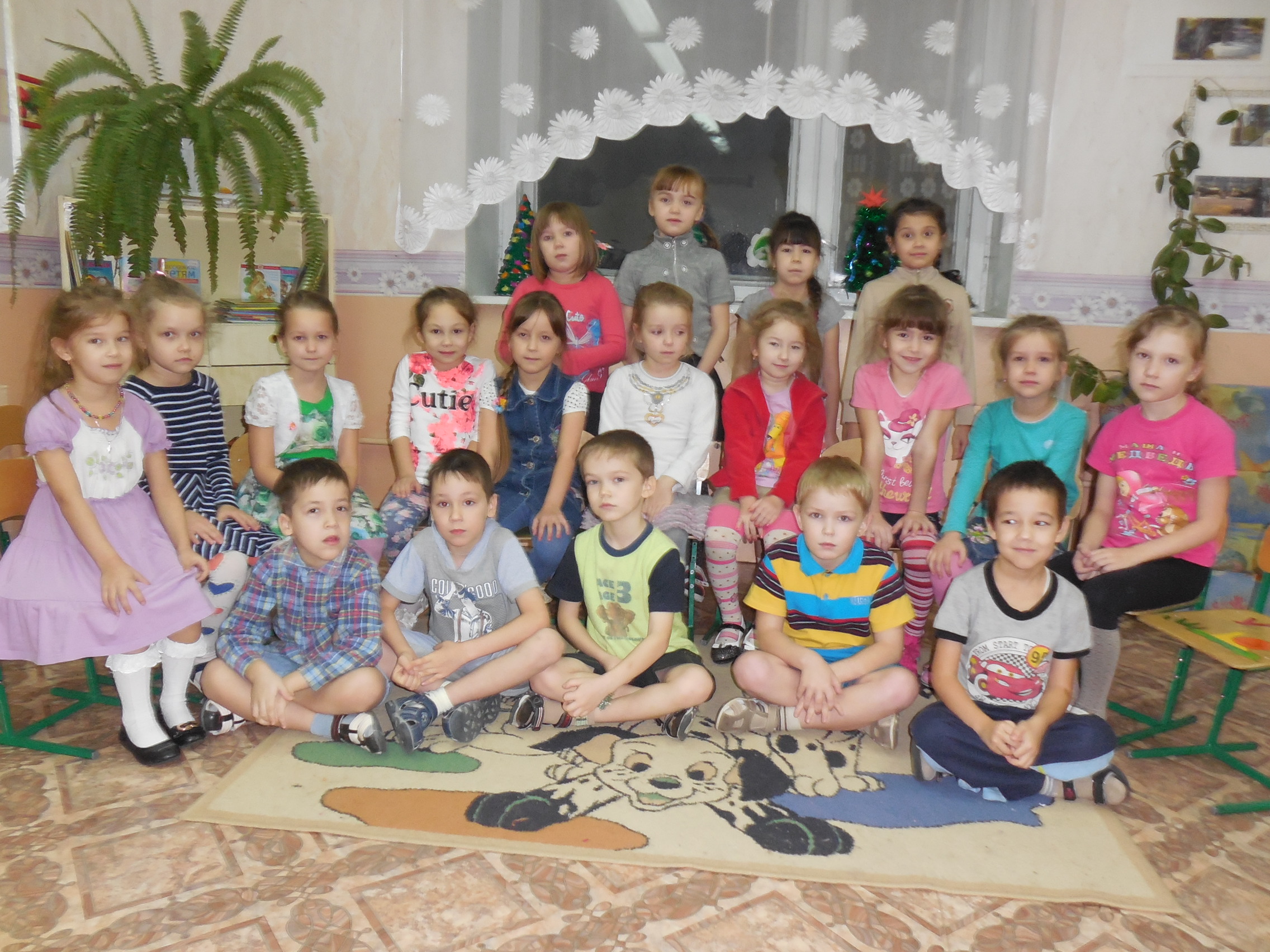 Экспериментальная деятельность вызывает у детей интерес к исследованию природы, стимулирует их к получению новых знаний, ознакомление дошкольников с явлениями неживой природы занимает особое место, мы создаем предпосылки формирования у него новых практических и умственных действий.
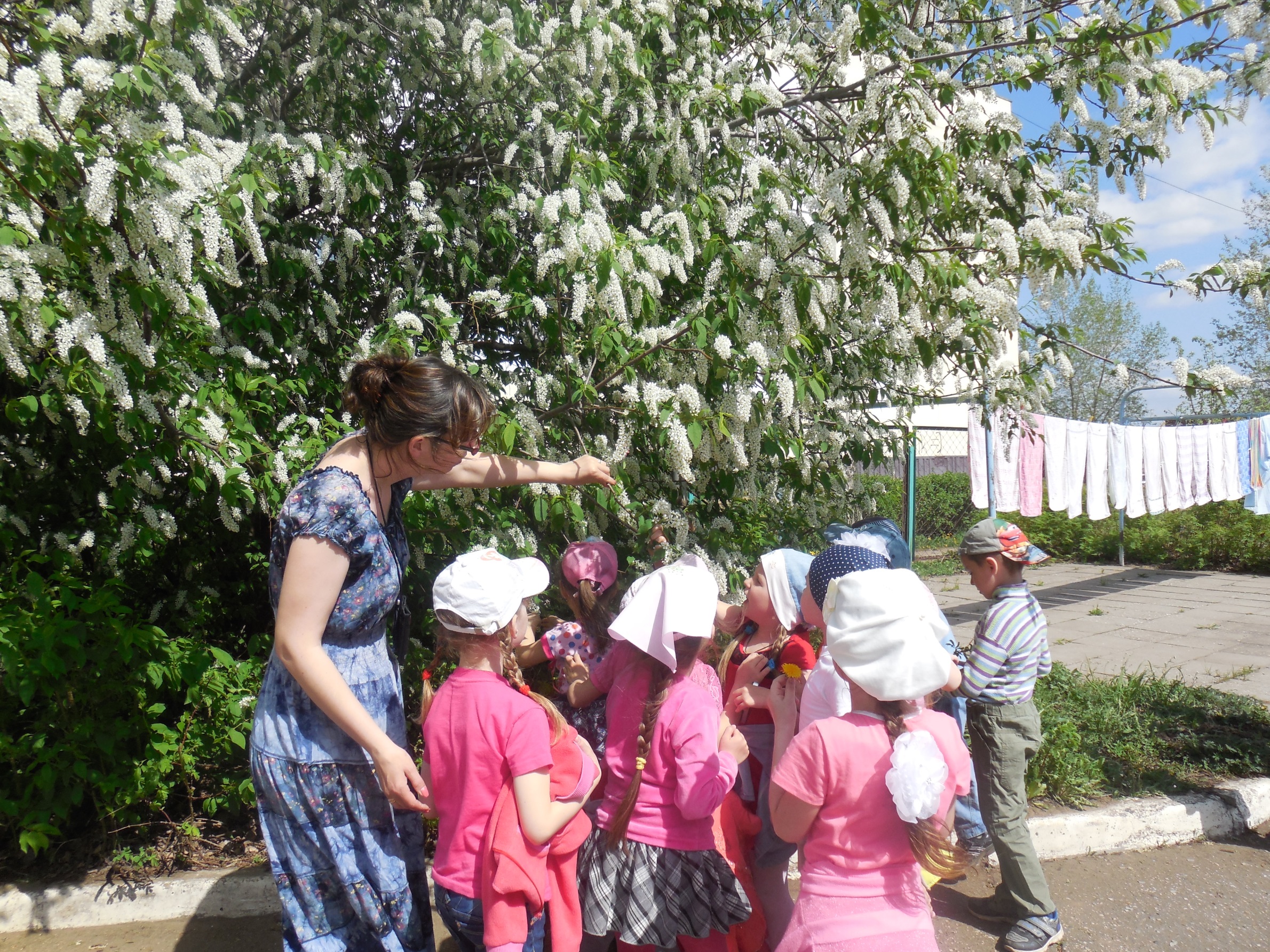 Цель:формирование начала экологической культуры дошкольников
Задачи:  -углублять  представление   о   взаимосвязях  в  природе;  - развивать наблюдательности, -учить сравнивать, анализировать, обобщать и делать выводы; -воспитывать  у  детей  элементы  экологического  сознания, ответственное отношение  к  окружающей   природной  среде.
Тема моего самообразования– это экспериментирование.Такие направления детской экспериментальной деятельности  как опыты, наблюдения -  я провожу на занятиях, в совместной деятельности,  в режимные моменты.
Дети часто экспериментируют с различными веществами, стремясь узнать что-то новое и это порой бывает небезопасно, а эксперимент, организуемый педагогом  - безопасен и знакомит их с различными свойствами окружающих предметов, законами природы .
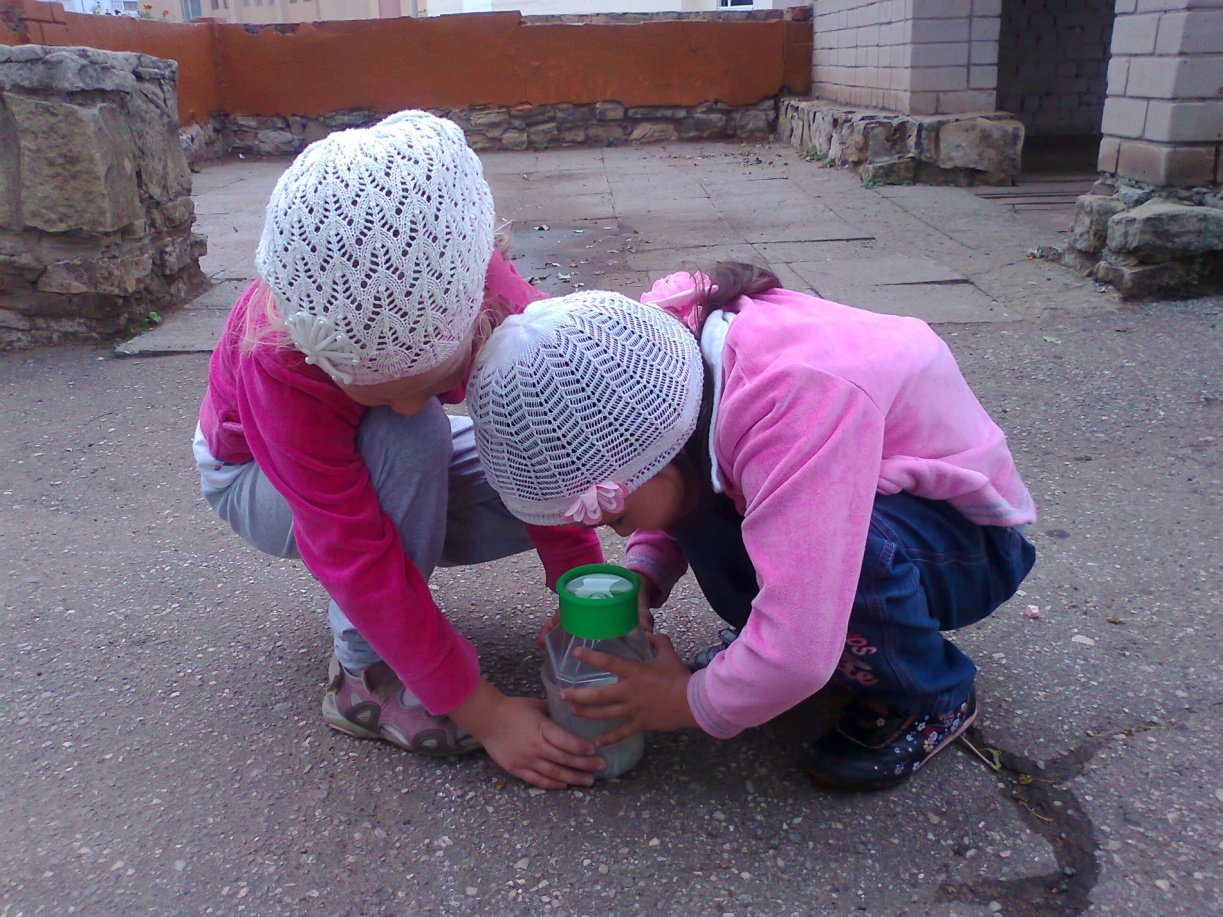 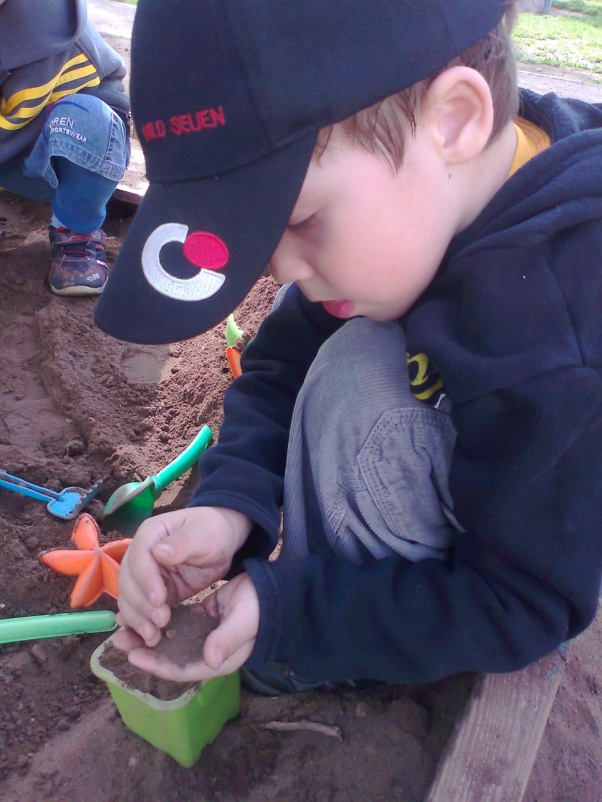 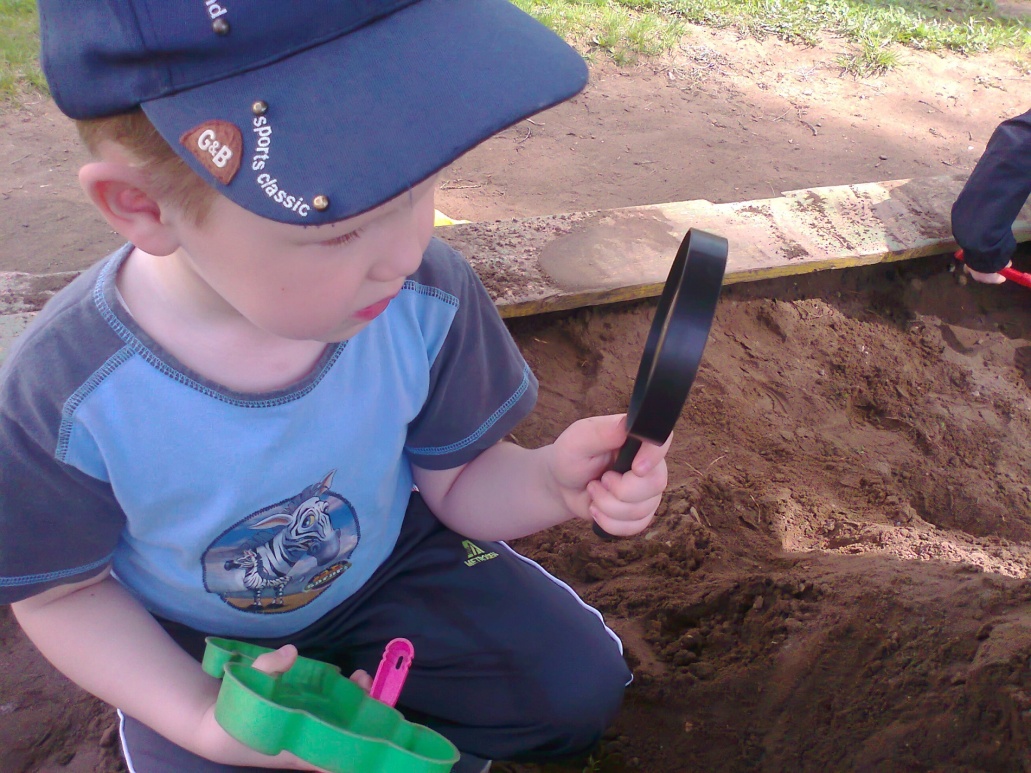 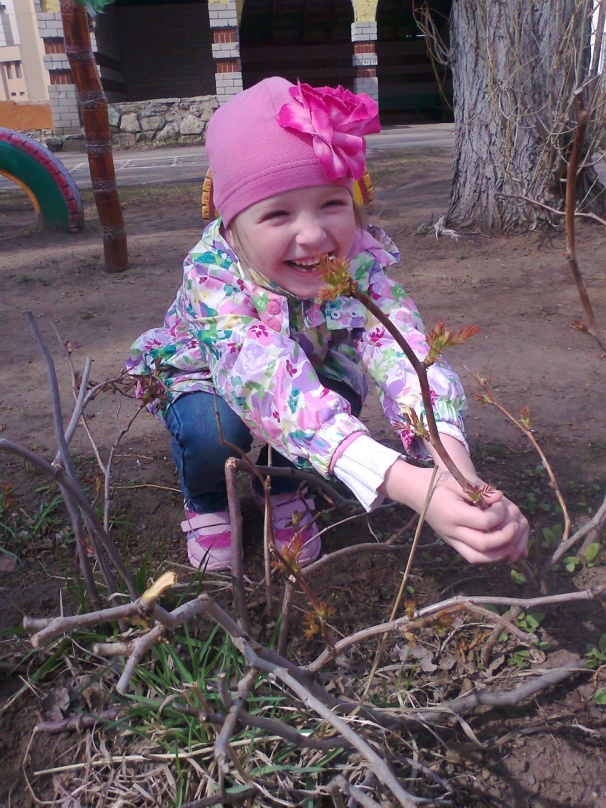 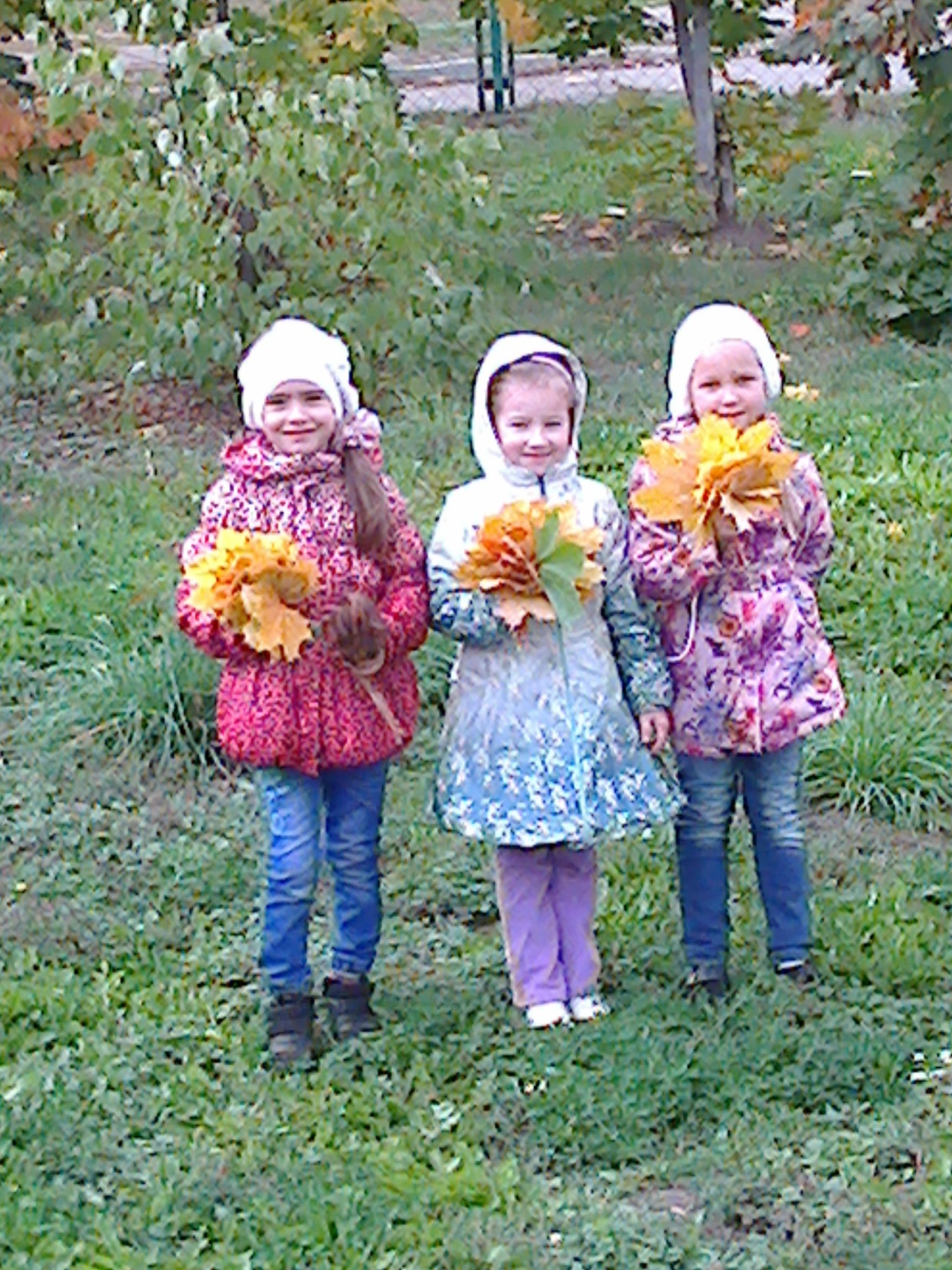 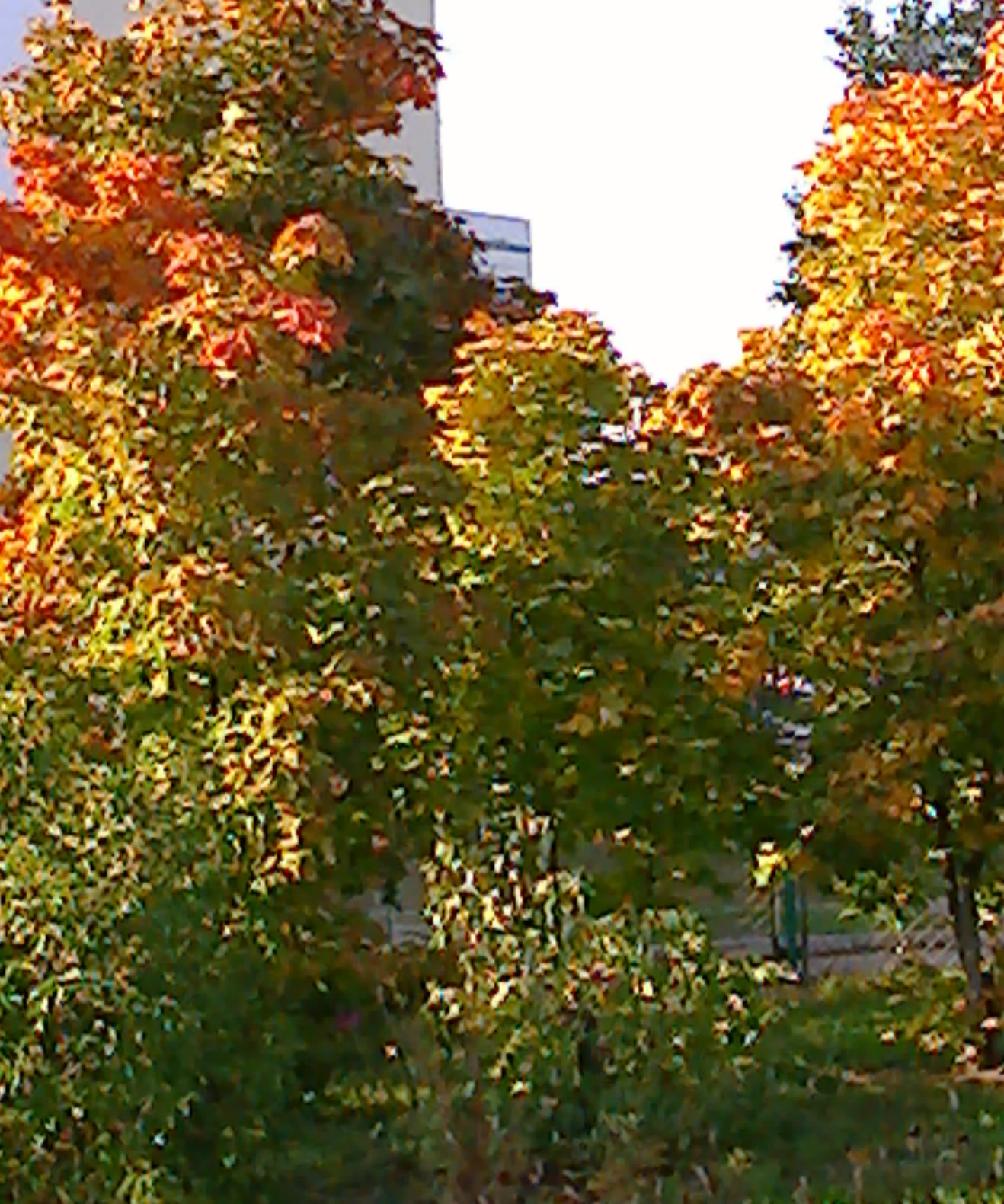 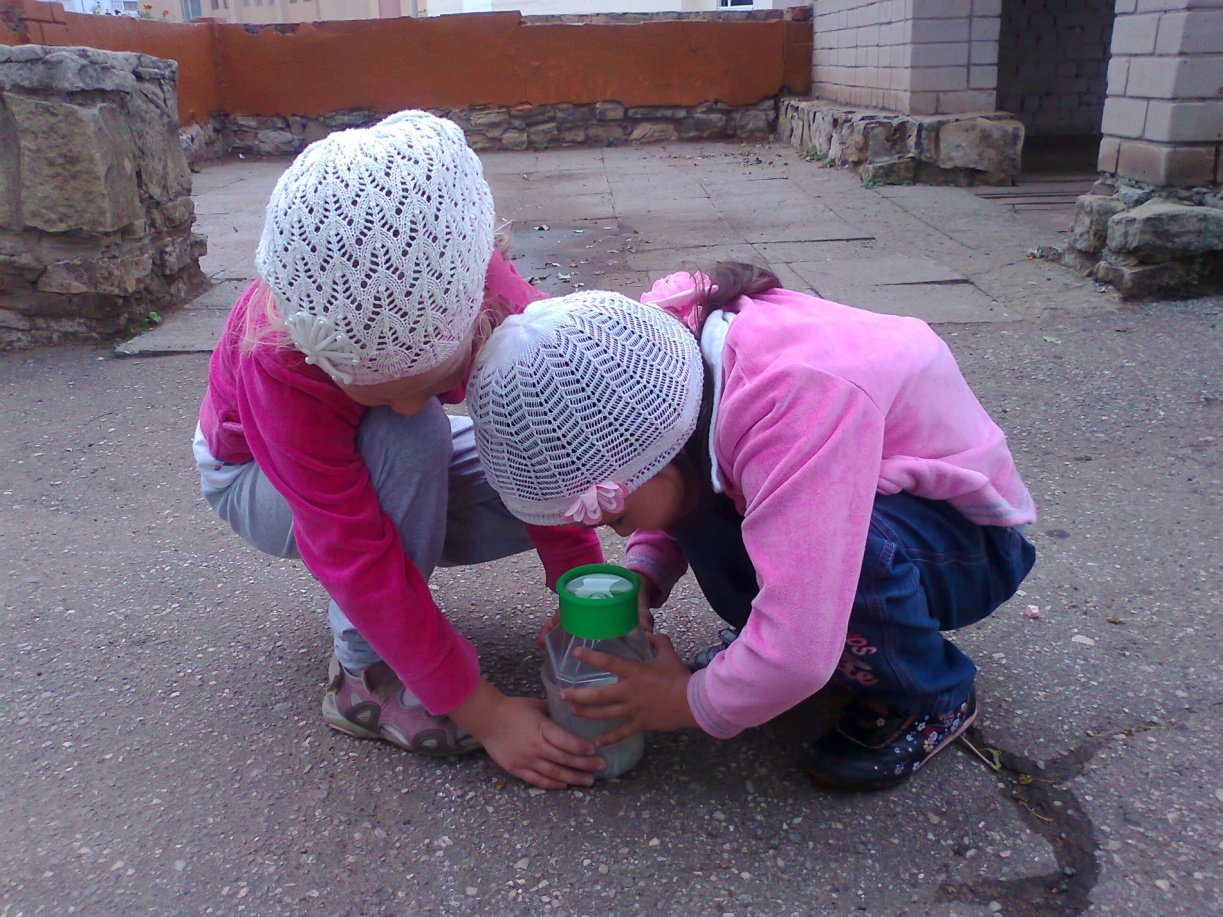 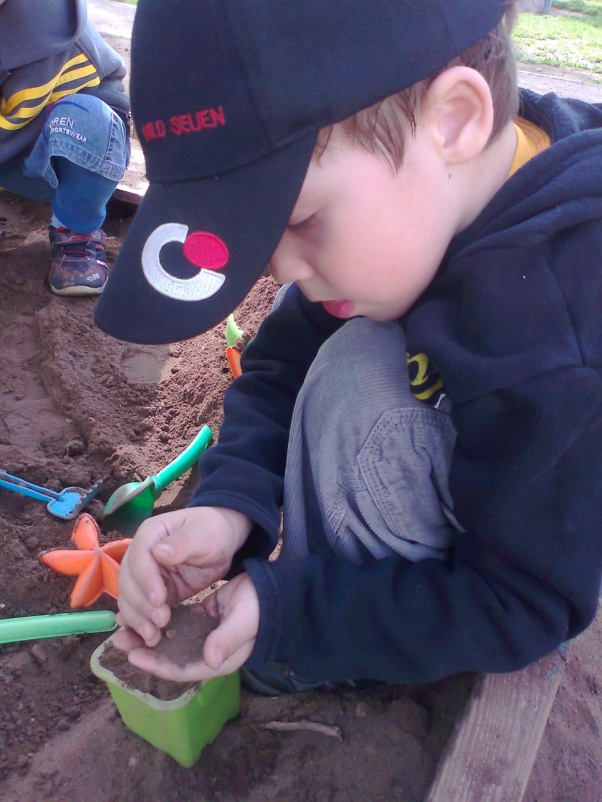 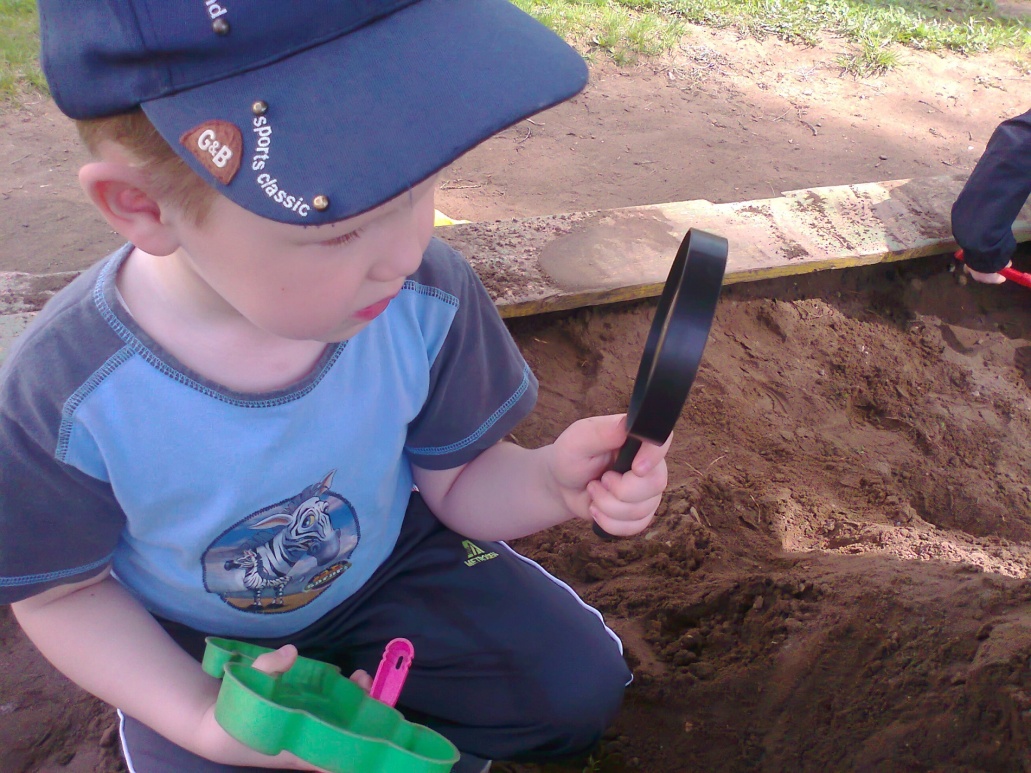 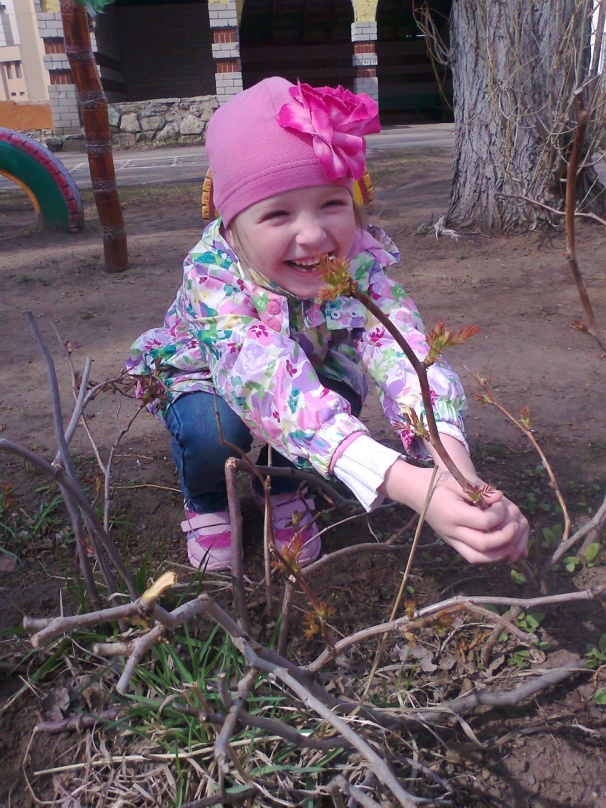 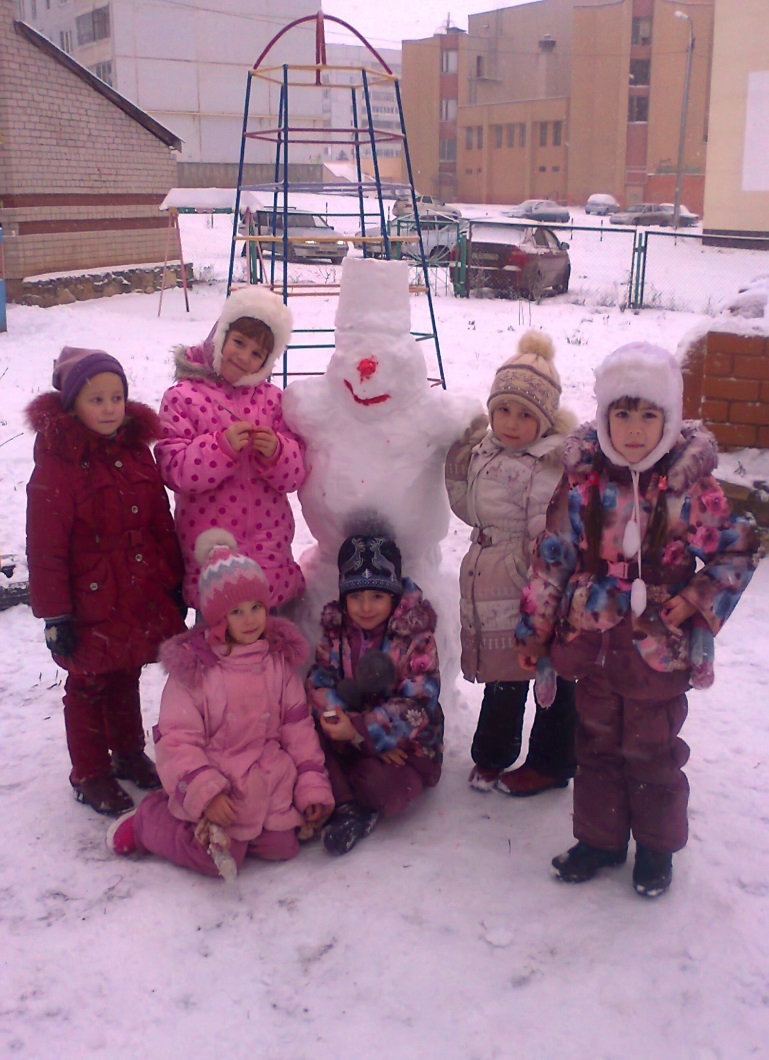 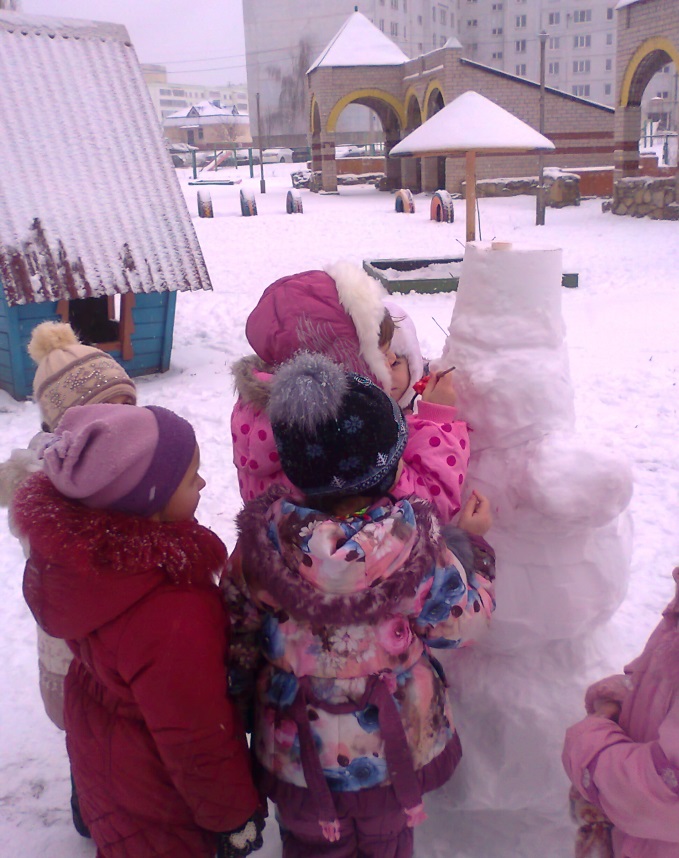 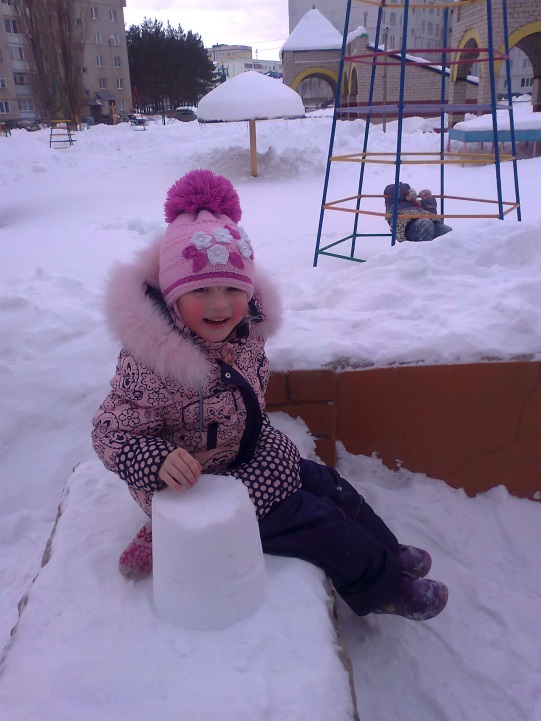 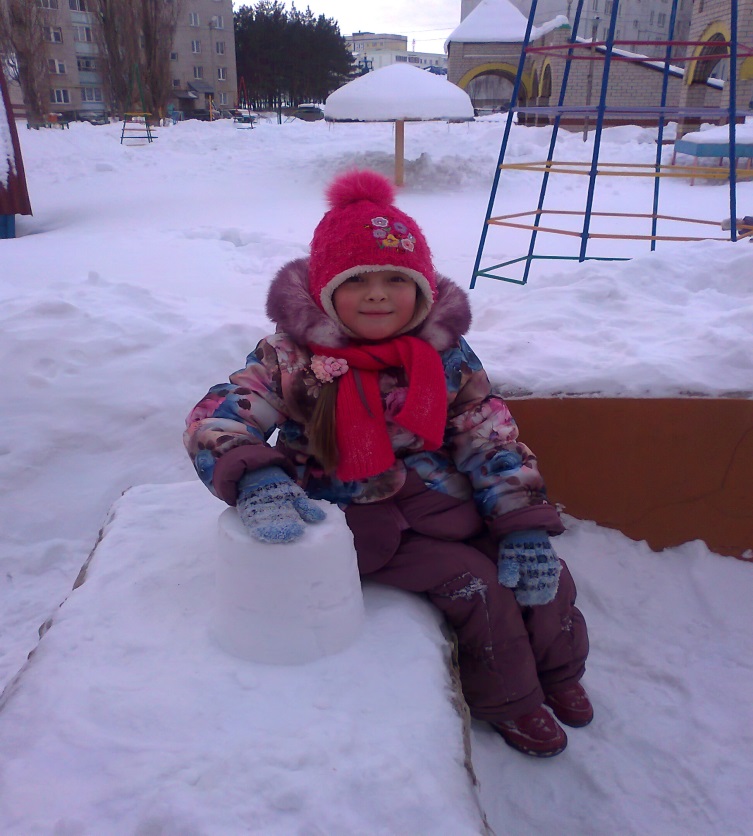 Основным методом ознакомления детей с природой является наблюдения, организуемые воспитателем на занятиях и в повседневной жизни.Более действенный метод ознакомления с природой — труд детей по уходу за растениями и животными.Чтобы правильно руководить наблюдениями и трудом дошкольников в природе, воспитатели детского сада должны пополнять свои знания по биологии растений и животных, владеть практическими умениями и навыками в этом виде труда, а также методикой проведения наблюдений, экскурсий, организацией труда дошкольников.
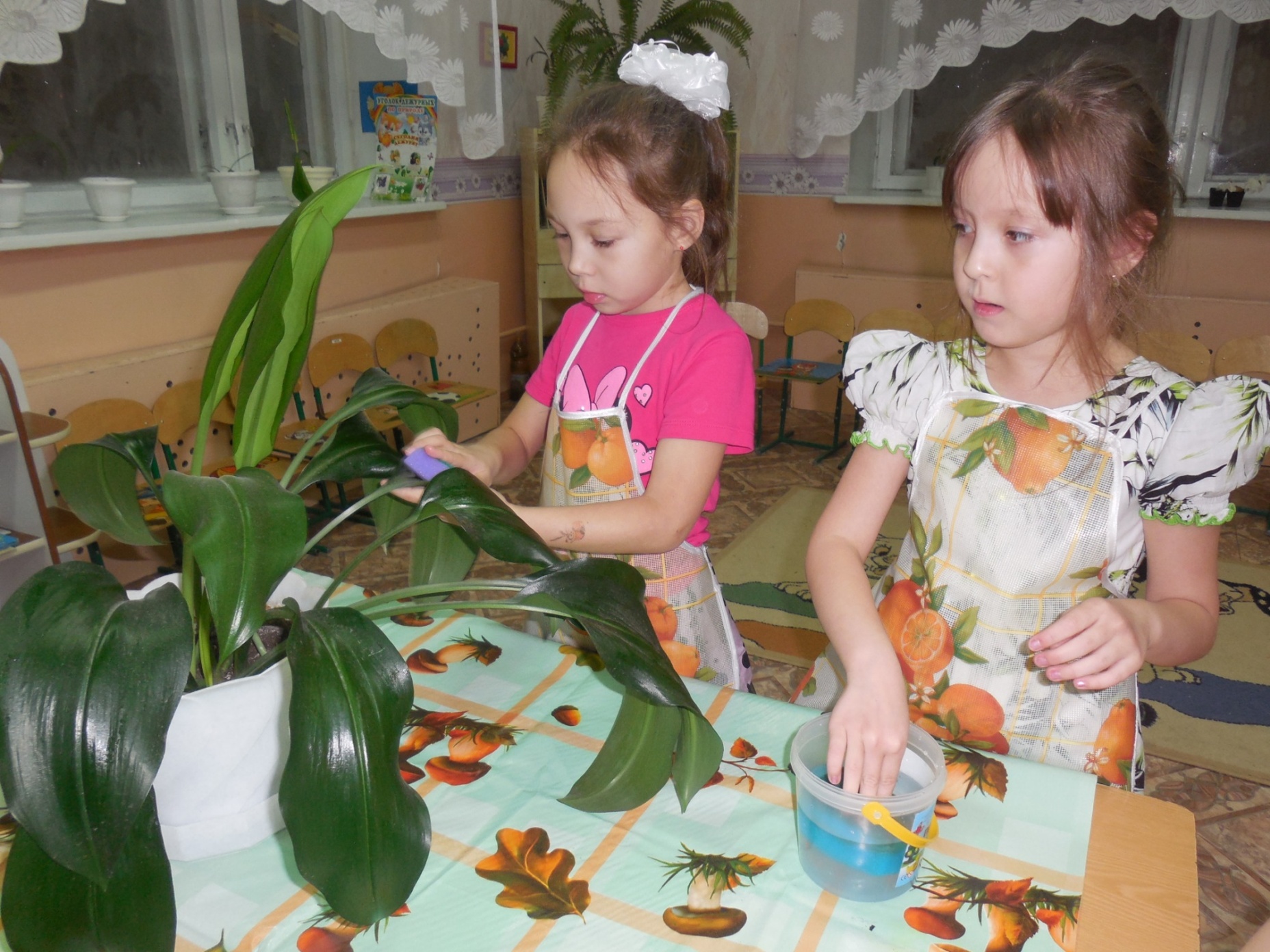 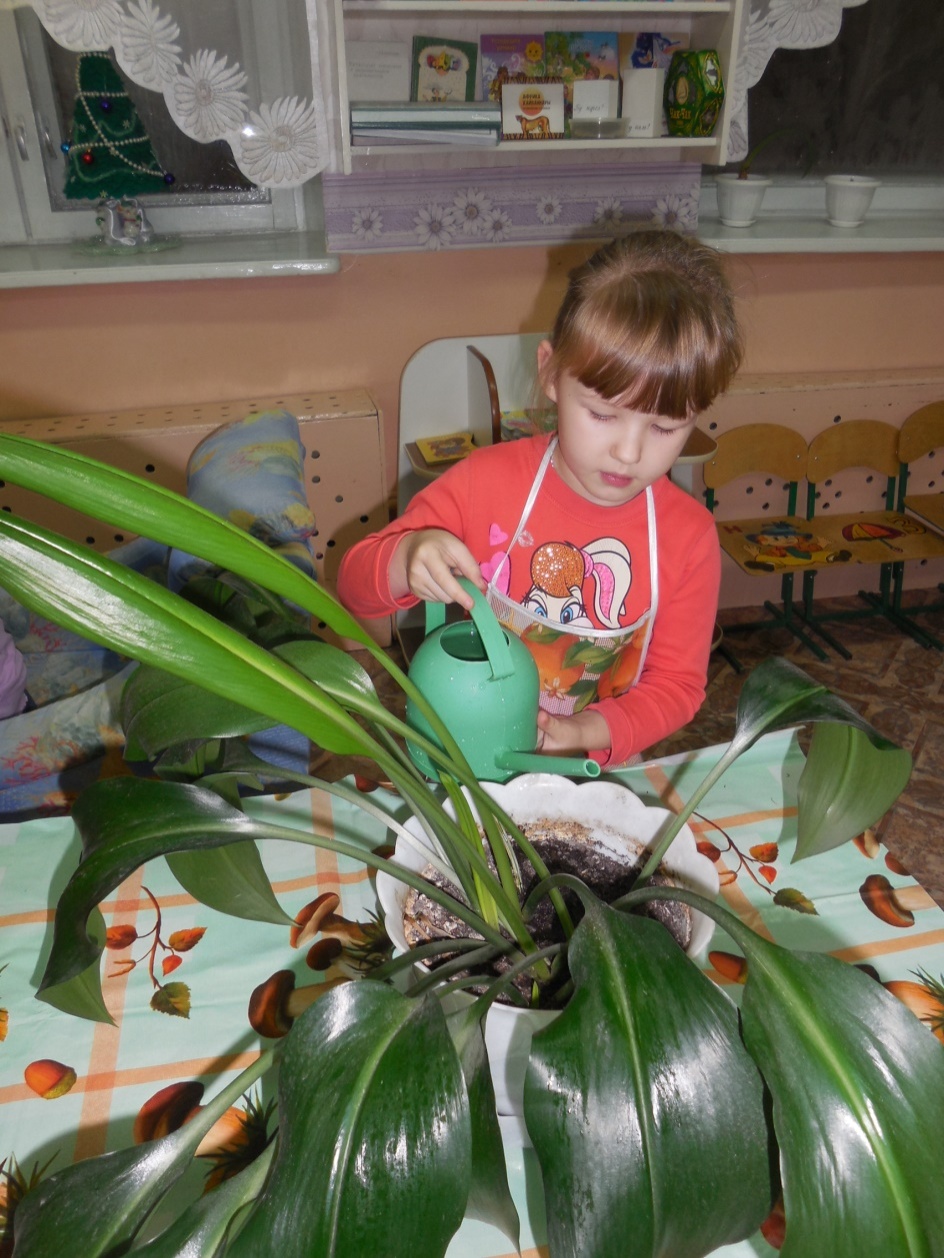 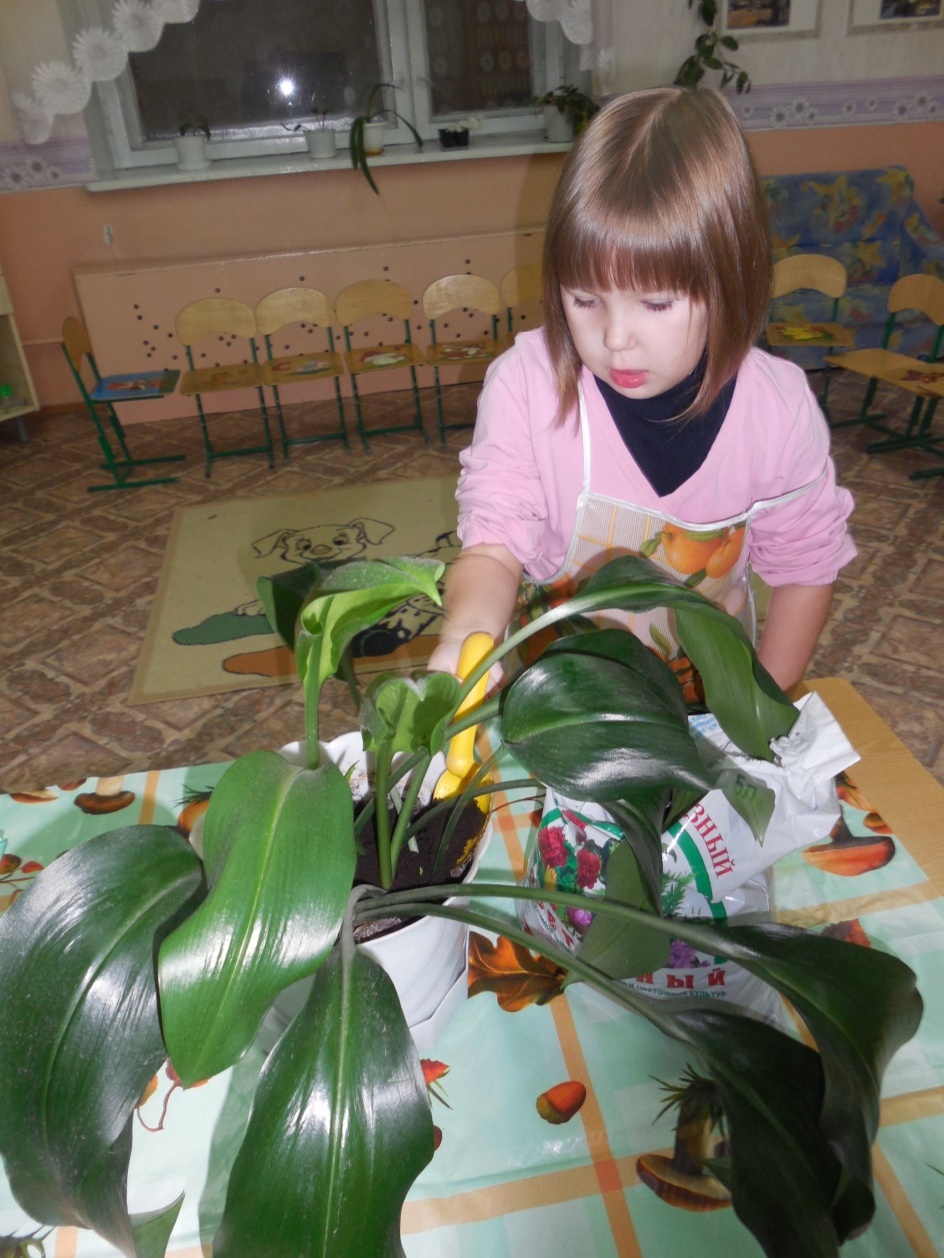 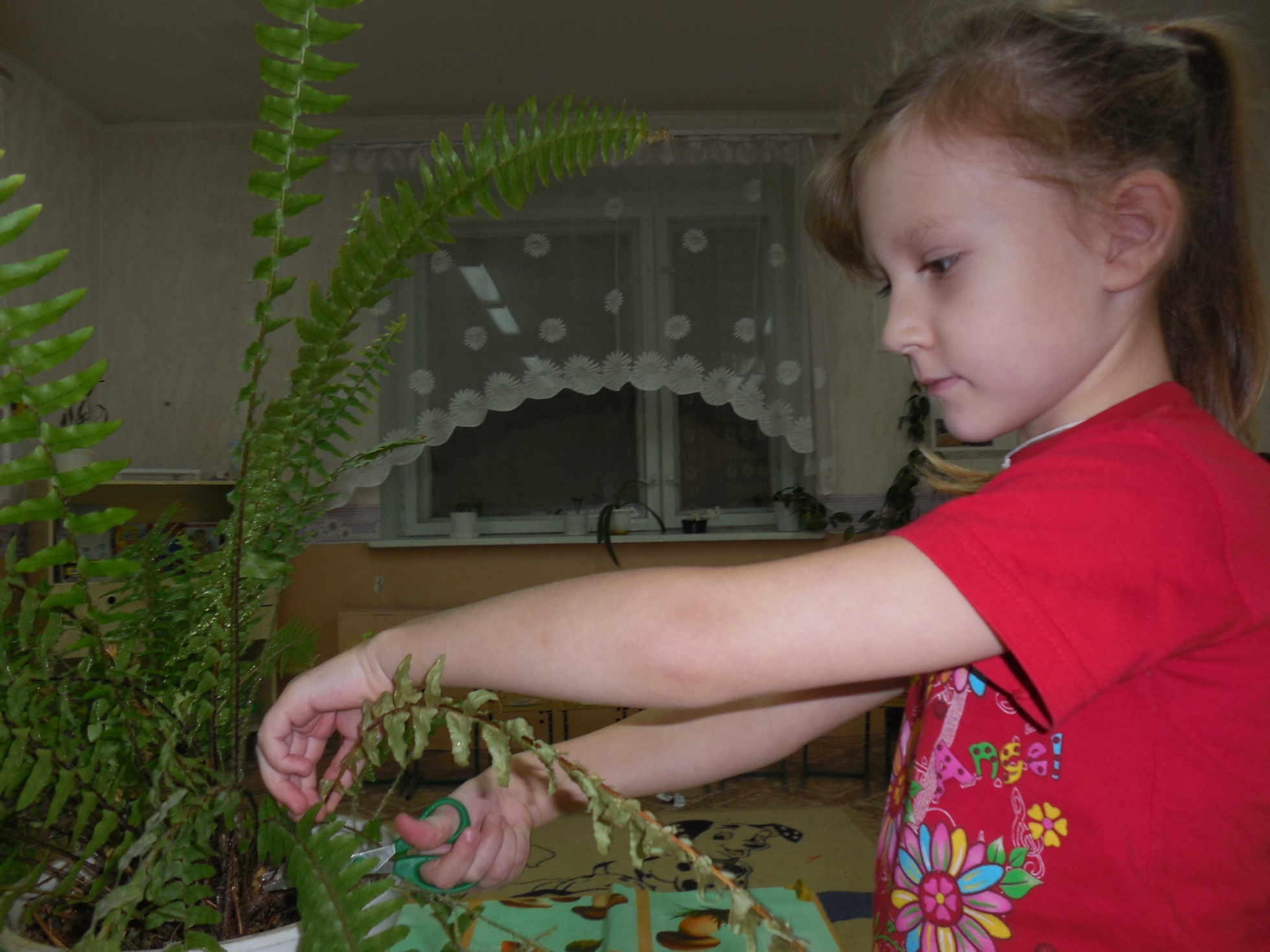 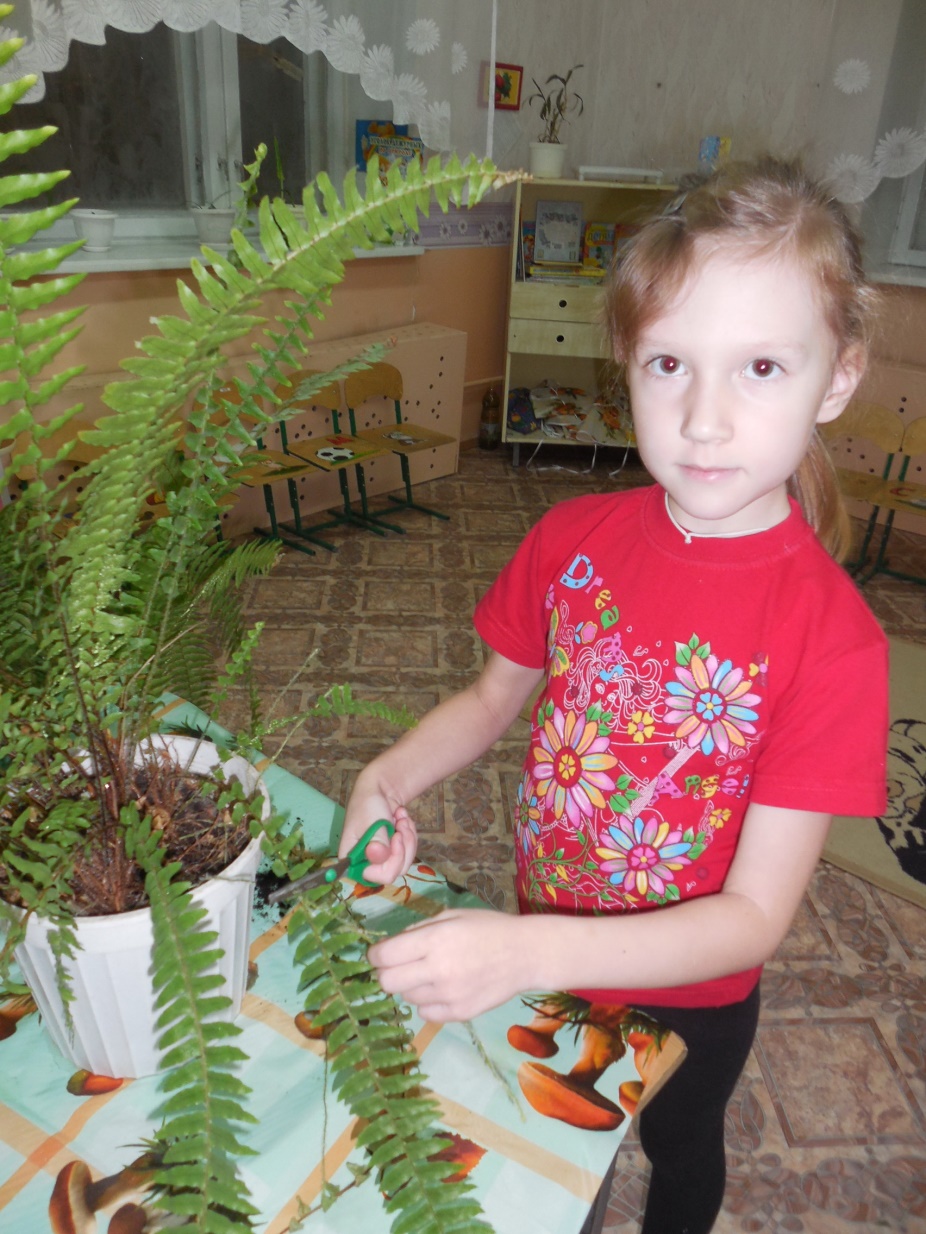 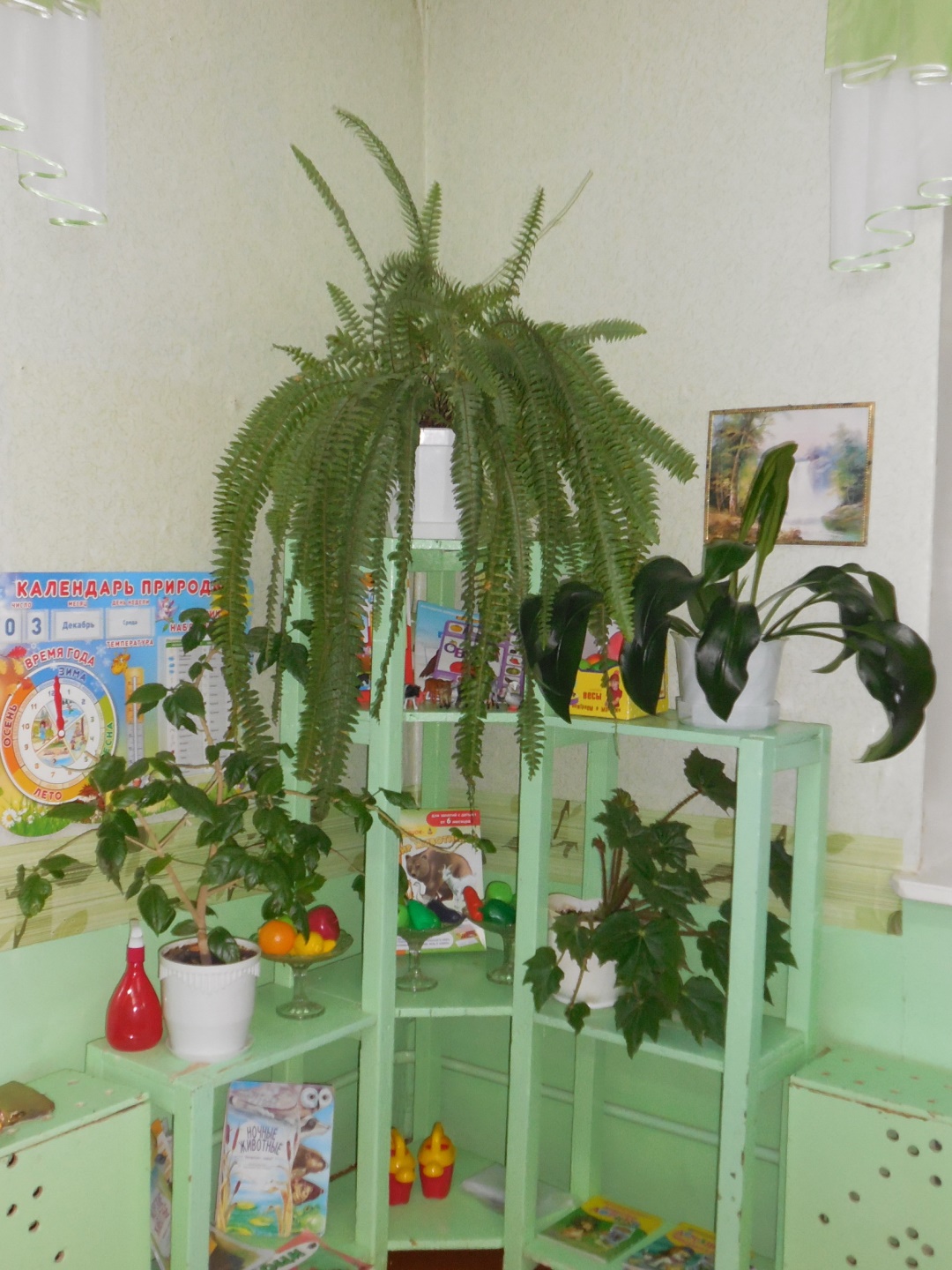 Технологию экспериментальной деятельности мы распределили  по месяцам:  ее особенность в  максимально эффективном использовании в работе с детьми по ознакомлению с явлениями природы периоды каждого сезона. Например, в зимний период мы проводим познание свойств снега, а теплые месяца  изучение свойства песка (сыпучесть, игры влажным песком, из него можно строить; ознакомление же с Луной, звездами, ночным небом организовывается в ноябре, декабре, январе - в это время самый короткий день, и поэтому возможны наблюдения на прогулке.
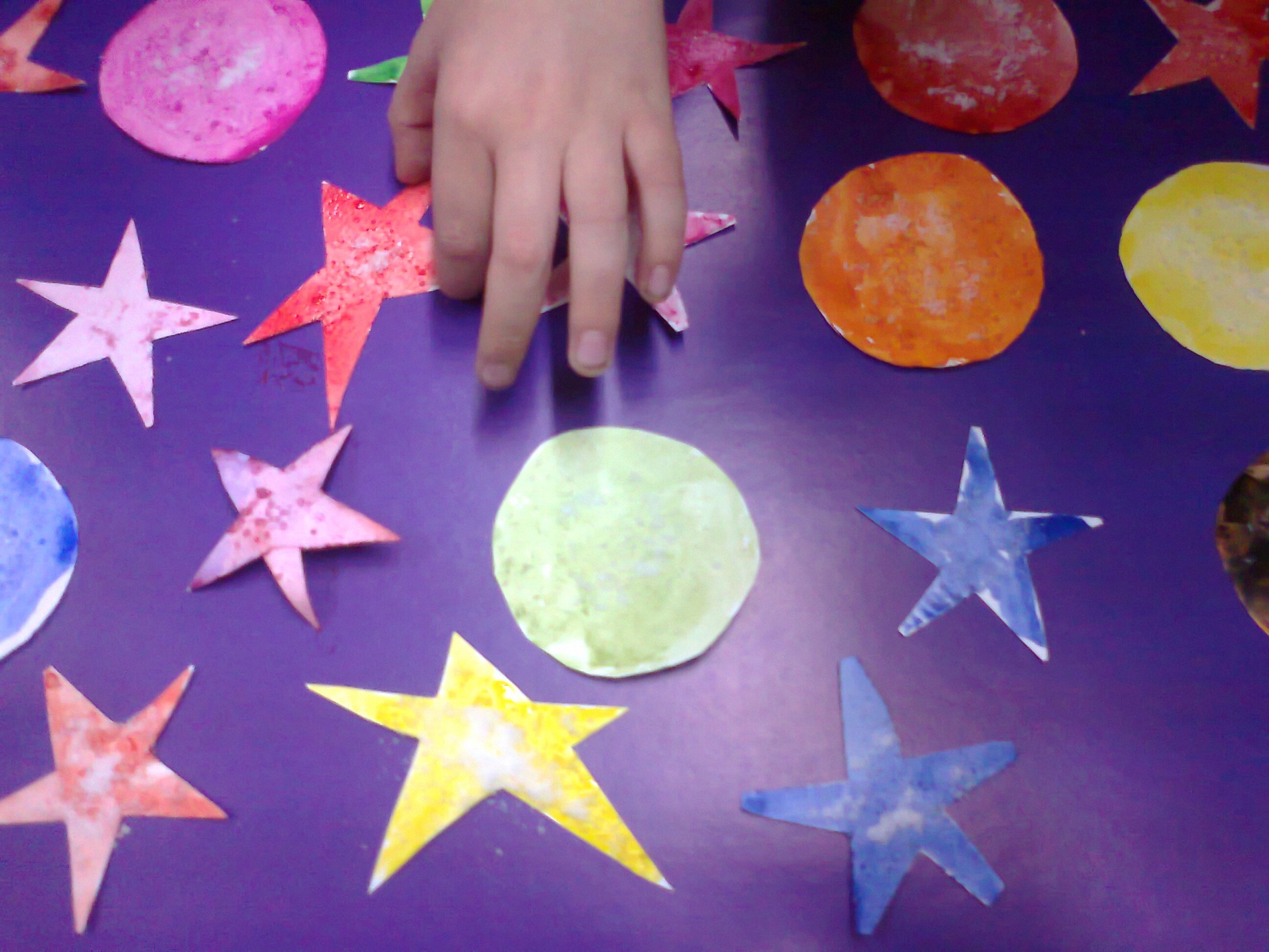 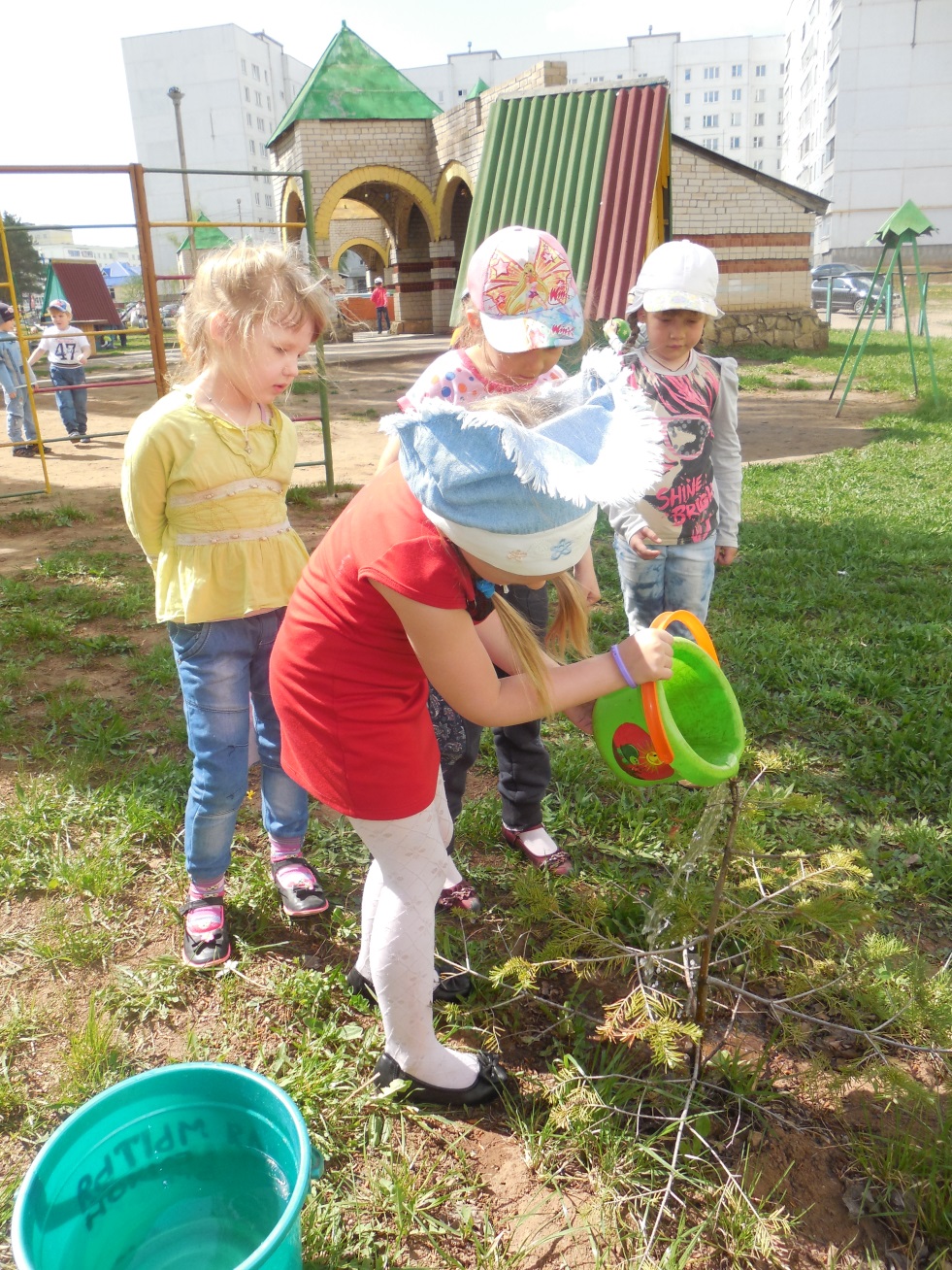 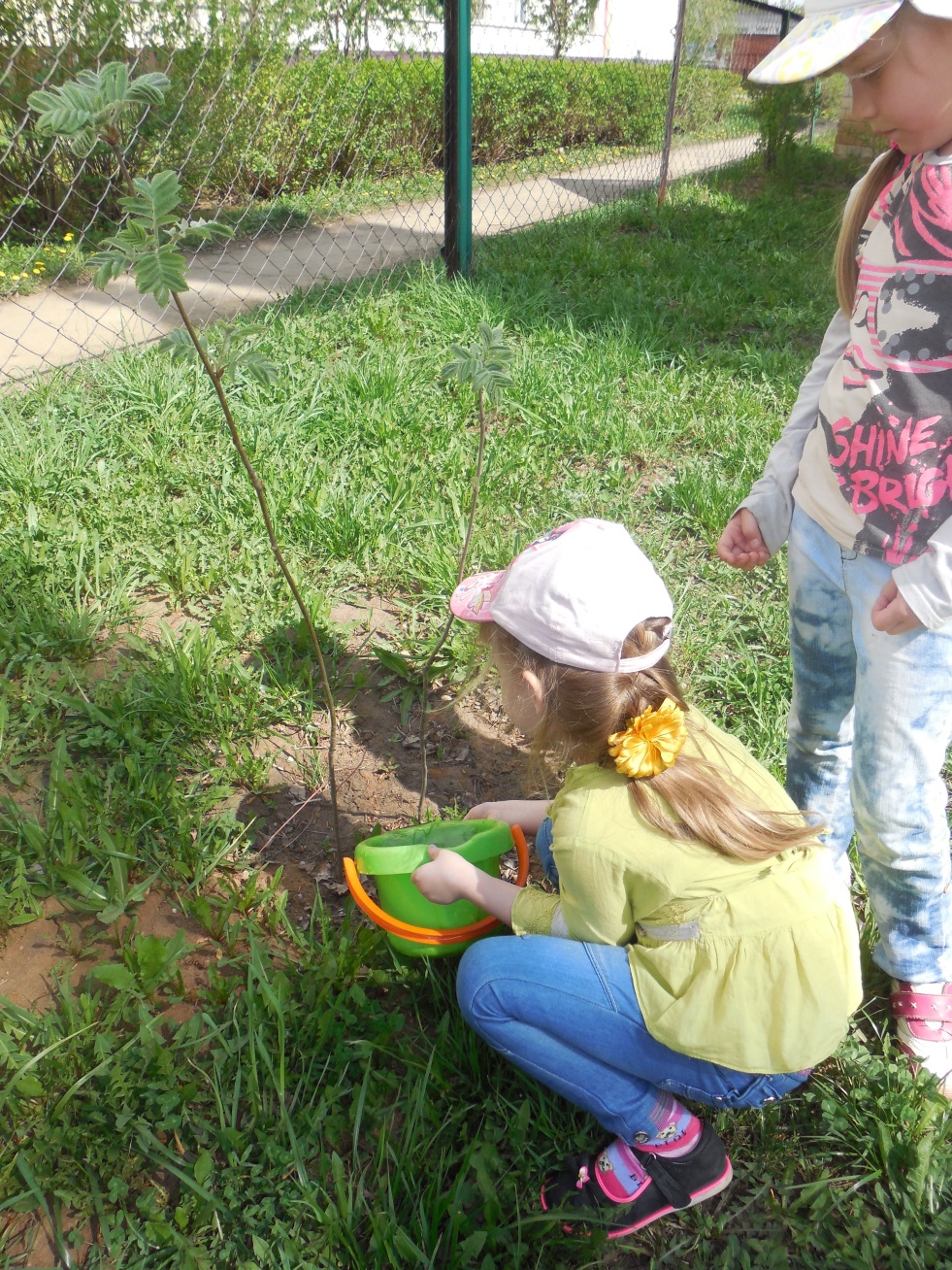 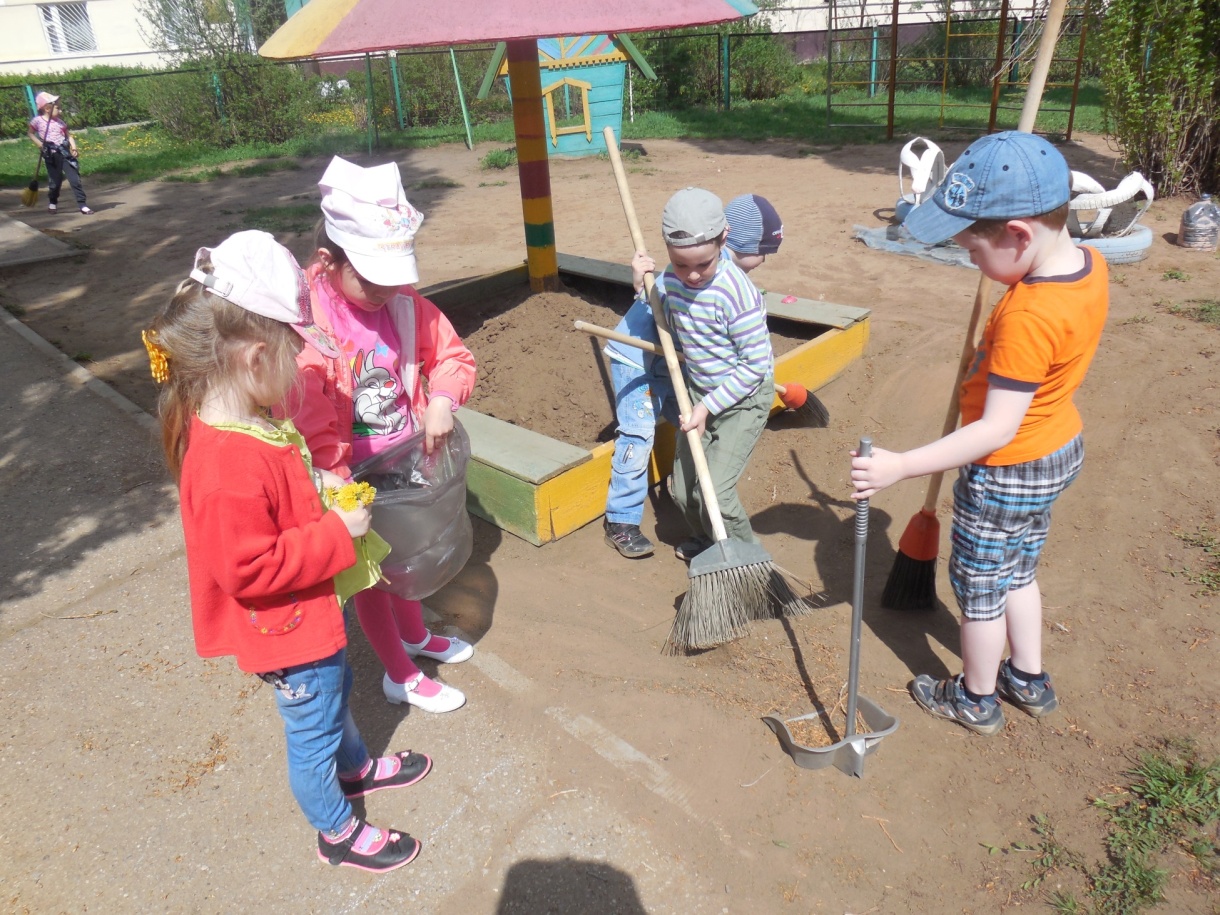 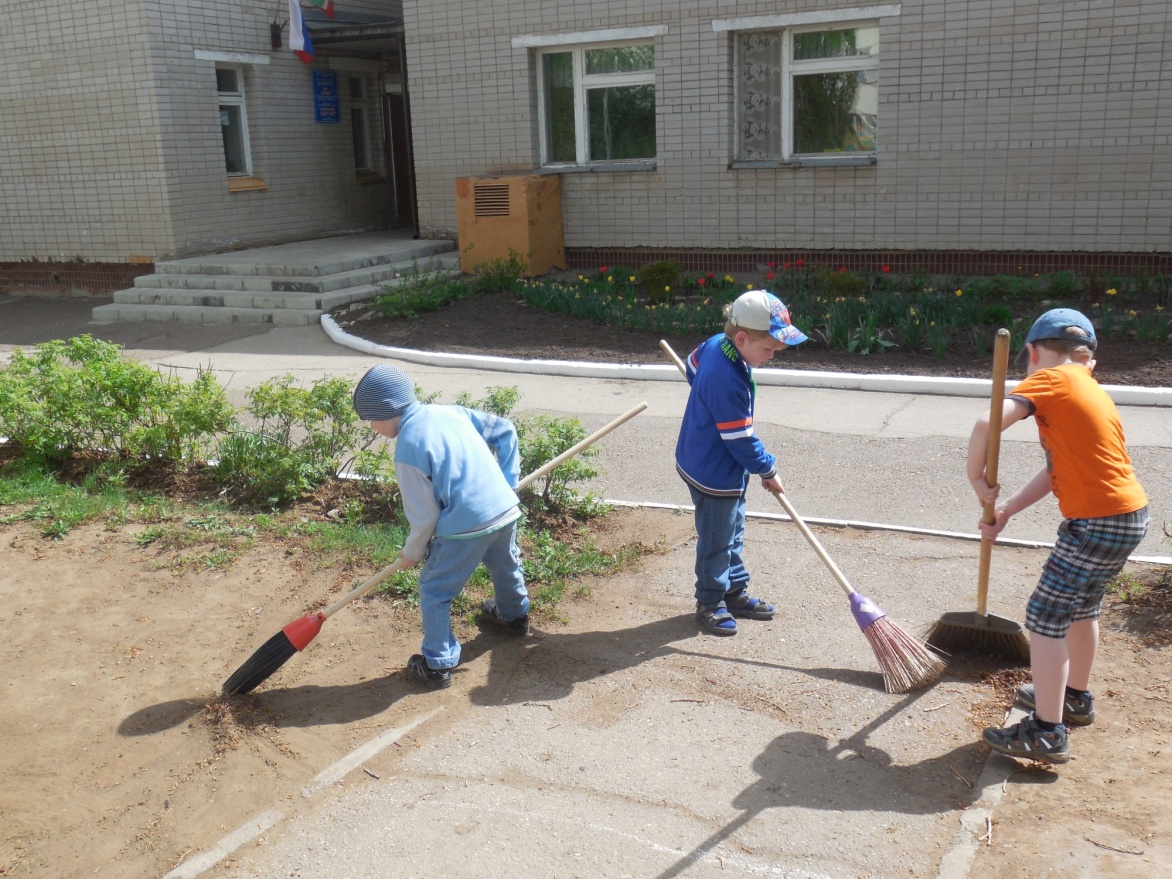 Экспериментирование пронизывает все сферы детской деятельности: труд, прием пищи, игру, занятия, прогулку, сон. Это подтверждают многочисленные примеры. Наверное, многие из вас сталкивались с такой проблемой: дети плохо пьют молоко. Разрешить эту проблему помогли сами ребята, создав все вместе замечательные напитки, добавив в молоко, по выбору, сироп, варенье, желе. «Красные щечки», «Сластена», «Лесная ягодка» — такие замечательные названия придумали ребята этим напиткам.
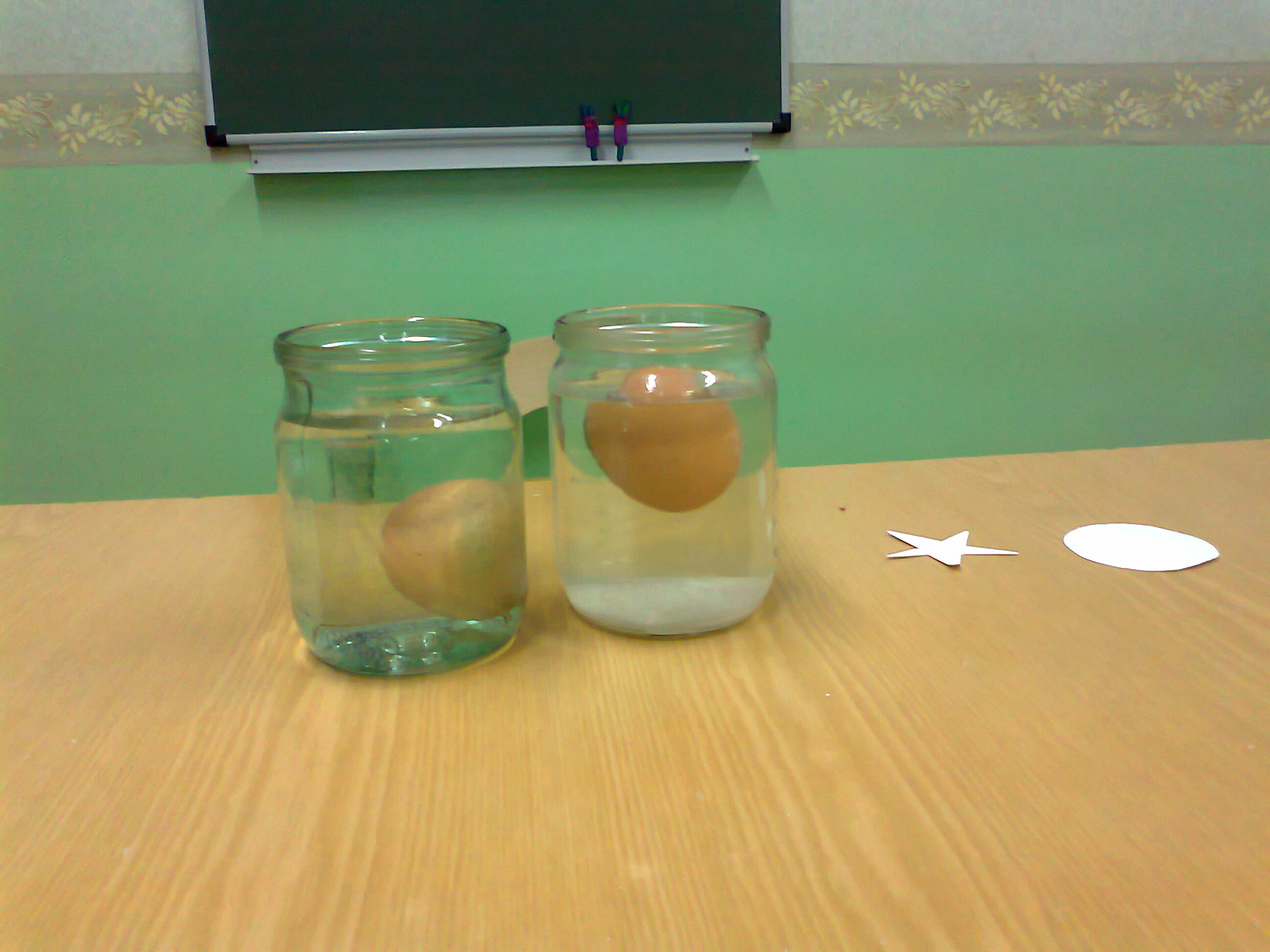 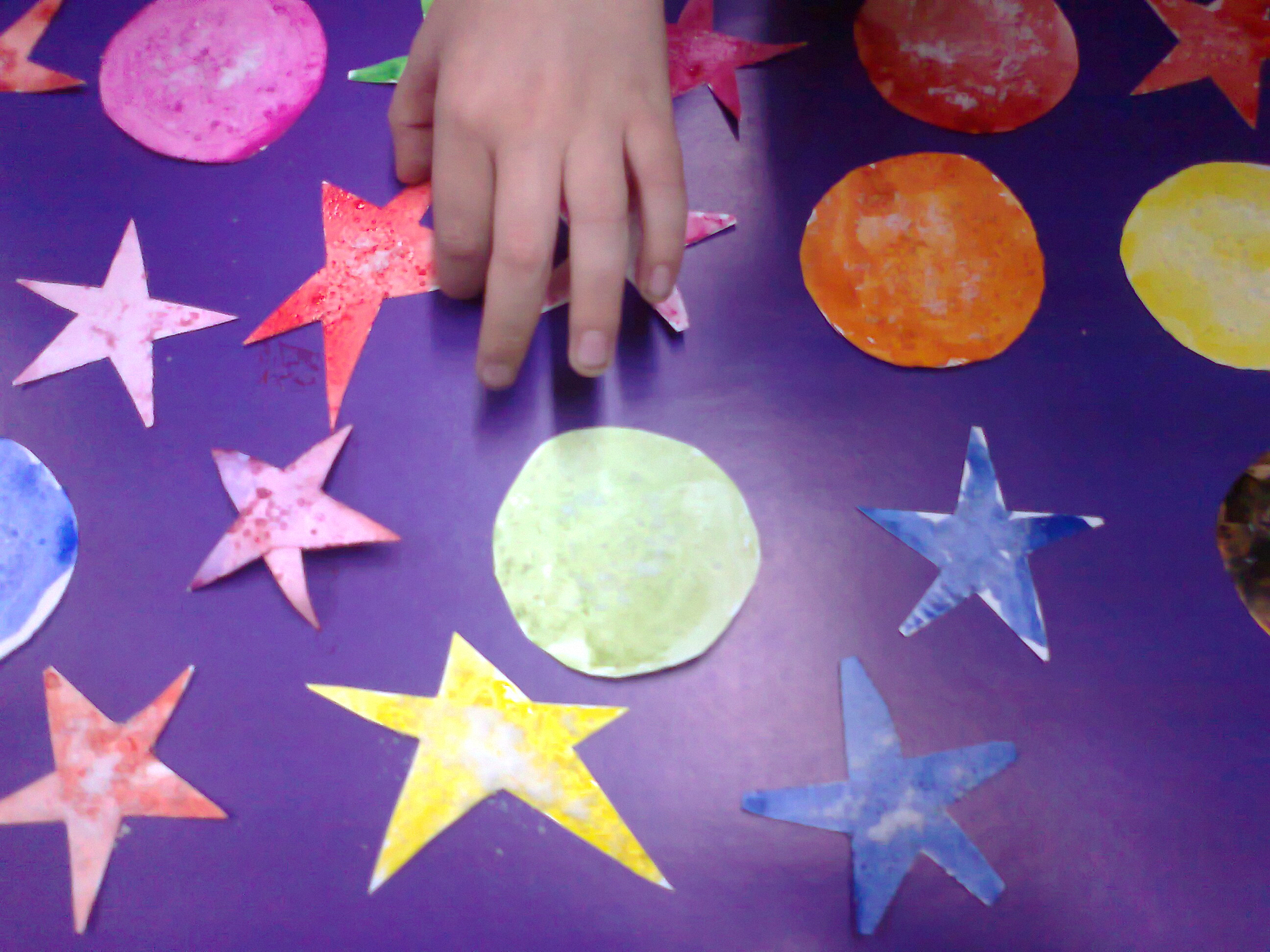 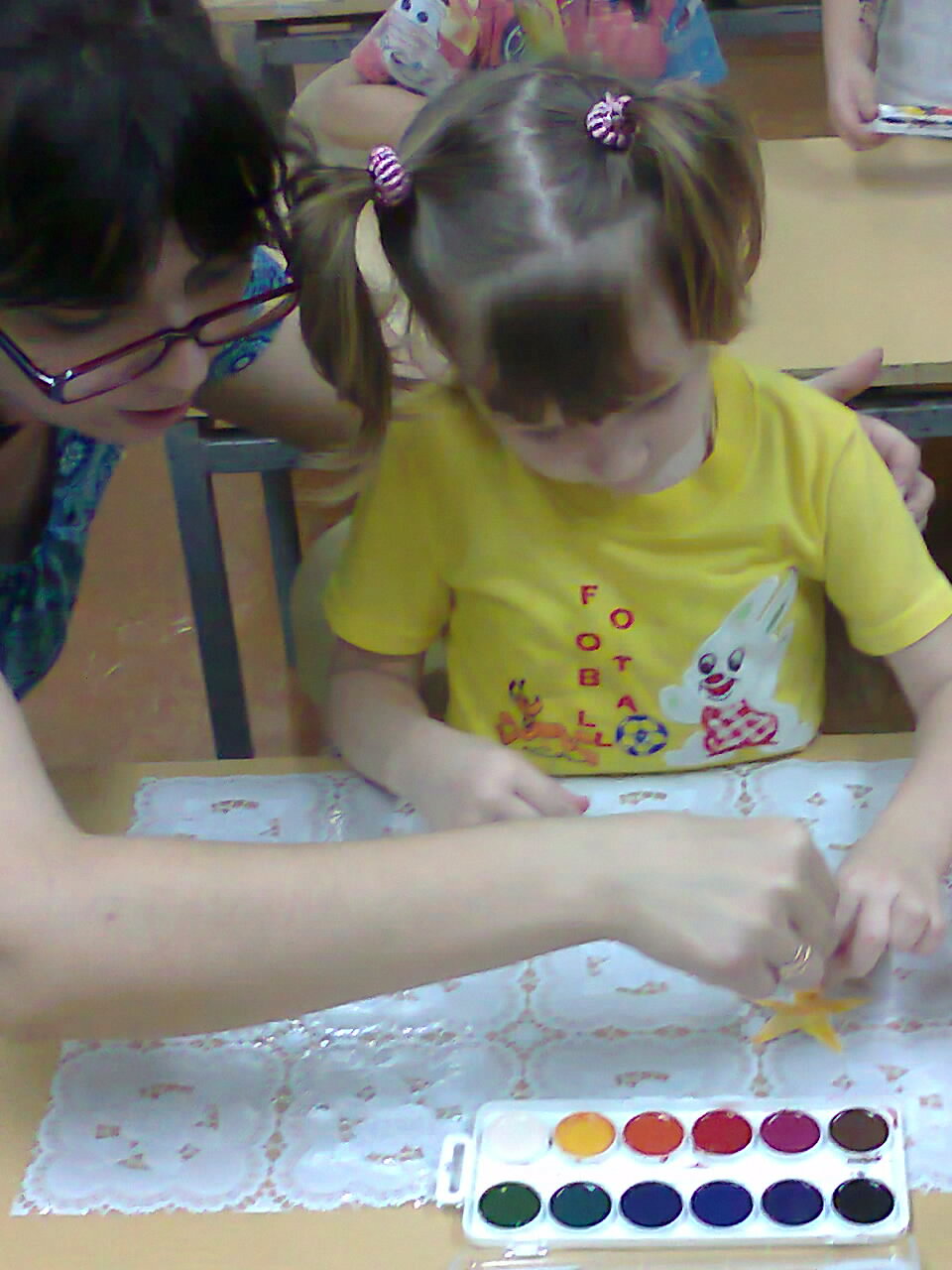 “Тонет, не тонет”
В ванночку с водой опускаем различные по весу предметы. (Выталкивает более легкие предметы)
“Подводная лодка из винограда” 
Берем стакан газированной воды и бросаем виноградинку, она опускается на дно, на неё садятся пузырьки газа и виноградинка всплывает (пока газы из воды не выдохнутся виноград будет тонуть и всплывать)
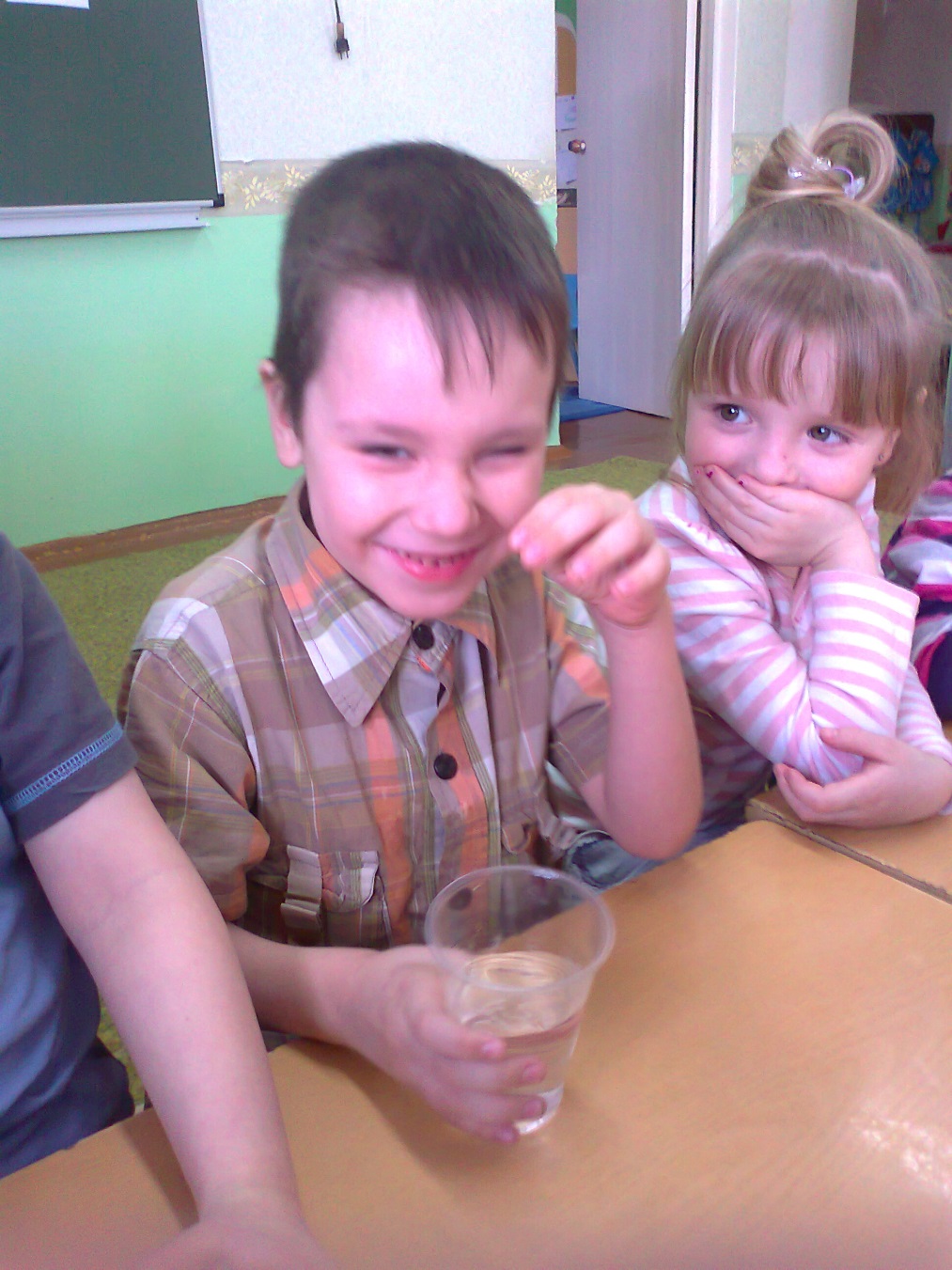 “ Чем пахнет вода”
 Даем три стакана воды с сахаром, солью, чистую. В один из них добавляем раствор валерианы. Есть запах (вода принимает запах того вещества, который в неё добавлены)
“Сравнить вязкость воды и варенья”
 (Варенье более вязкое, чем вода) 
“Есть ли у воды вкус?” Дать детям попробовать питьевую воду, затем соленую и сладкую (вода приобретает вкус того вещества, которое в него добавлено)
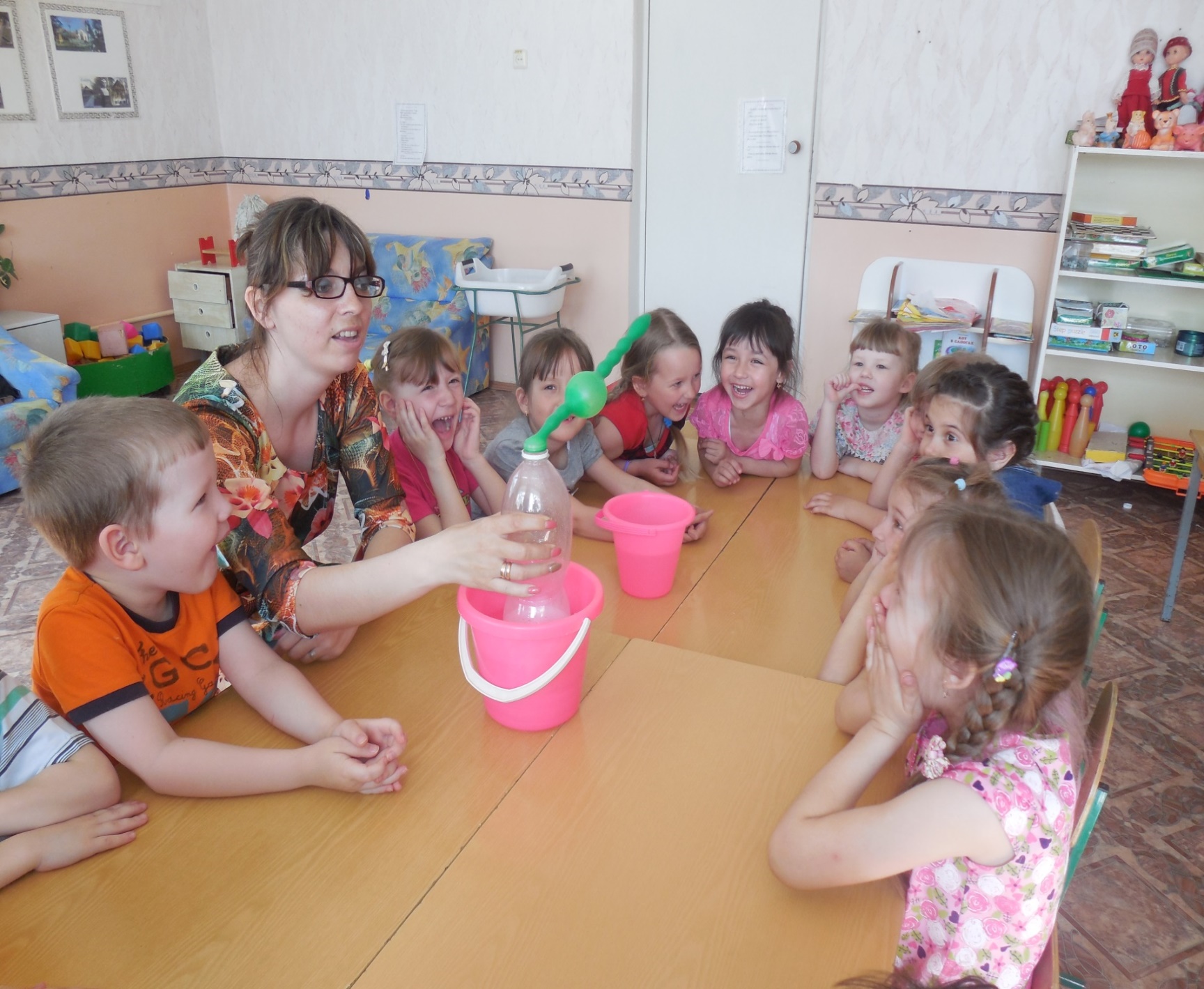 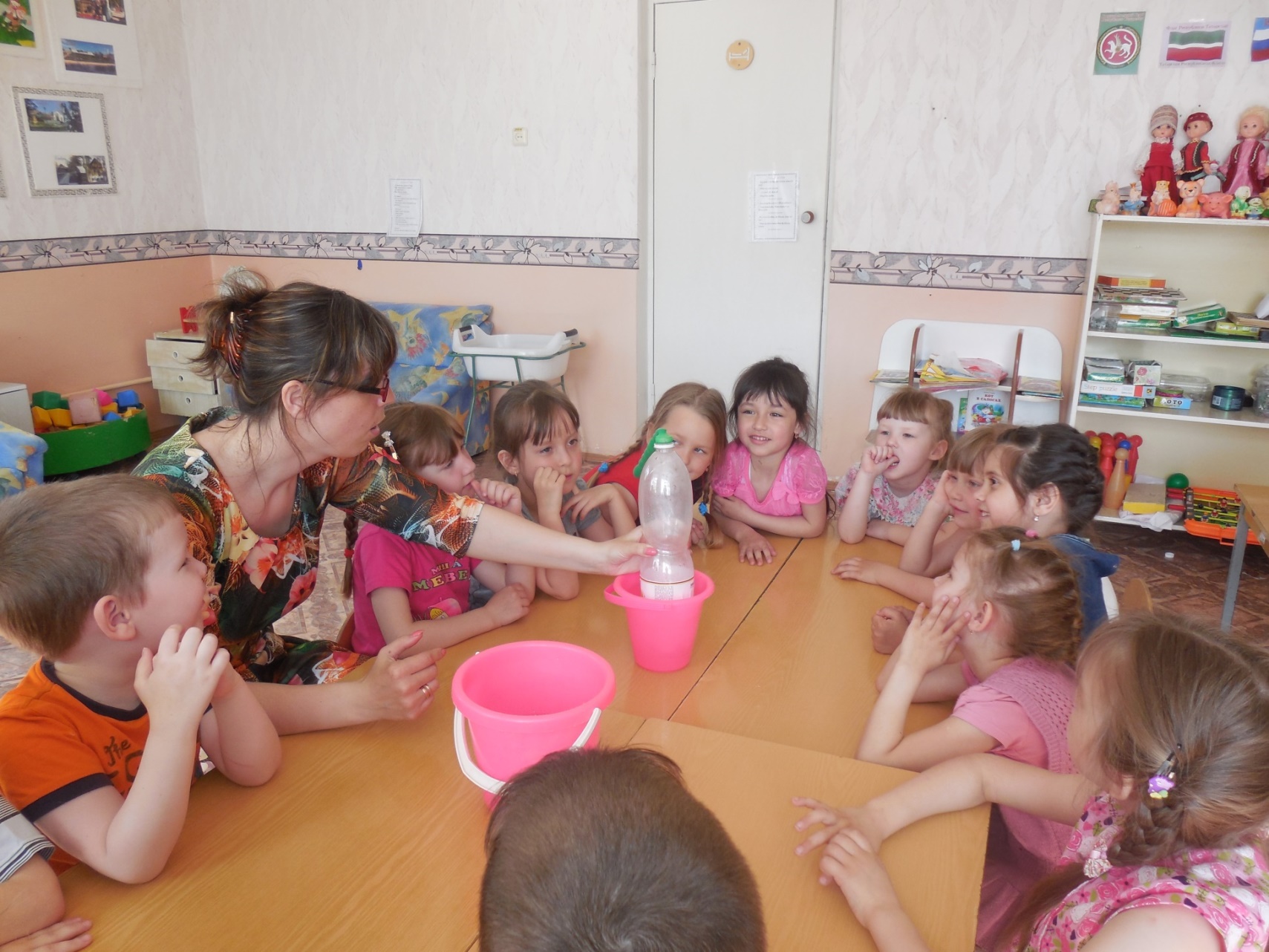 Осенью мы сажаем лук. Мы все знаем, что  зеленый лук полезен для здоровья!!!
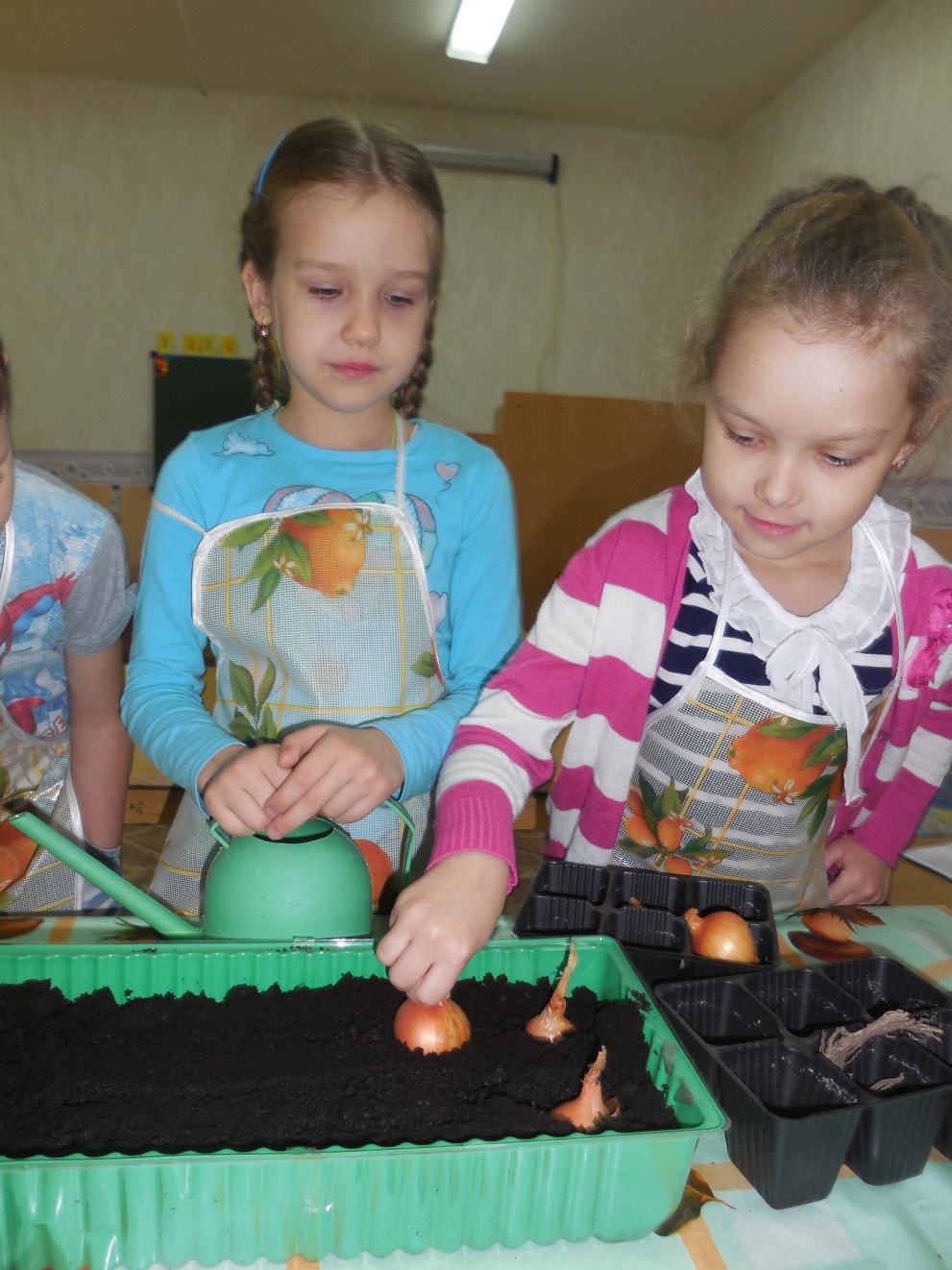 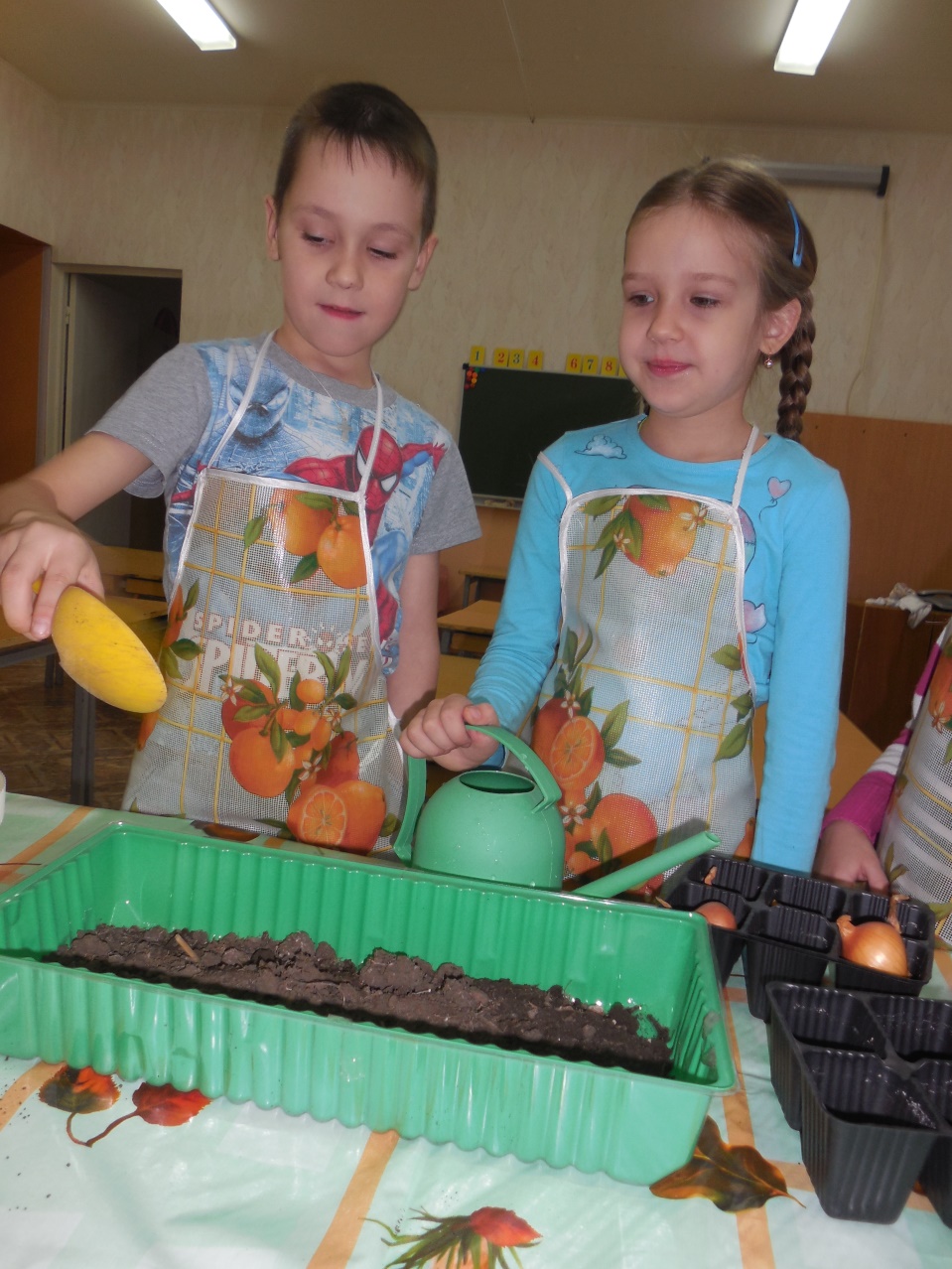 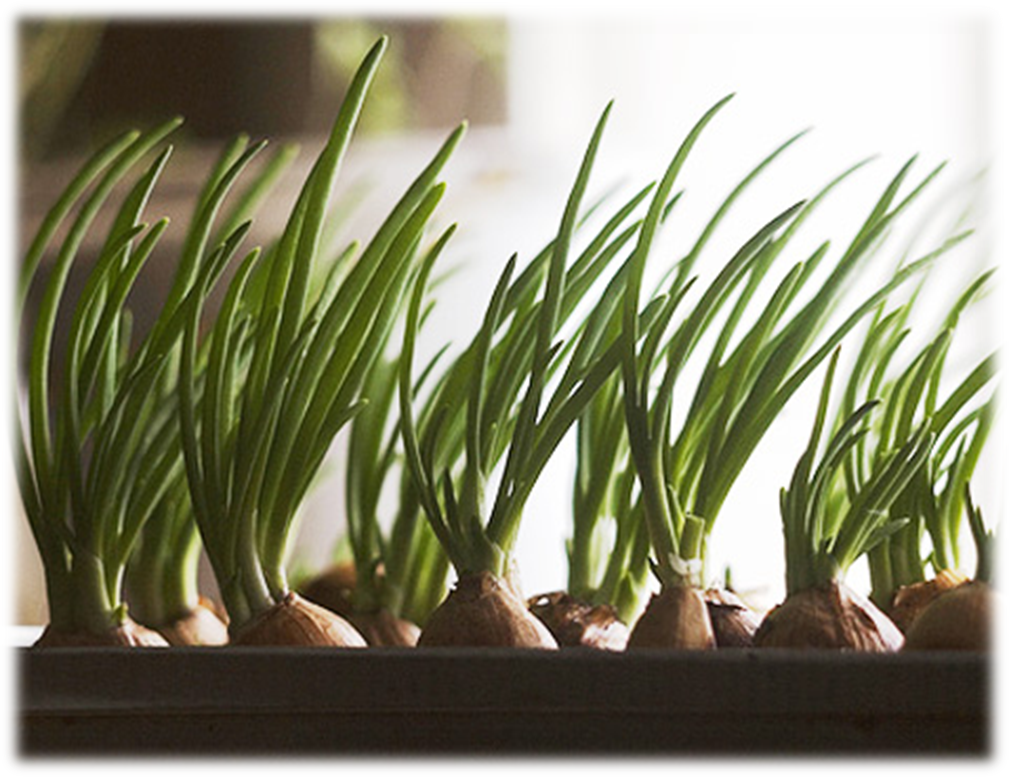 Проводимые различные опыты: с песком, воздухом, водой, с тенью, с магнитом, молоком, красками и т.д. навсегда остаются в памяти детей и они могут использовать их в повседневной жизни.